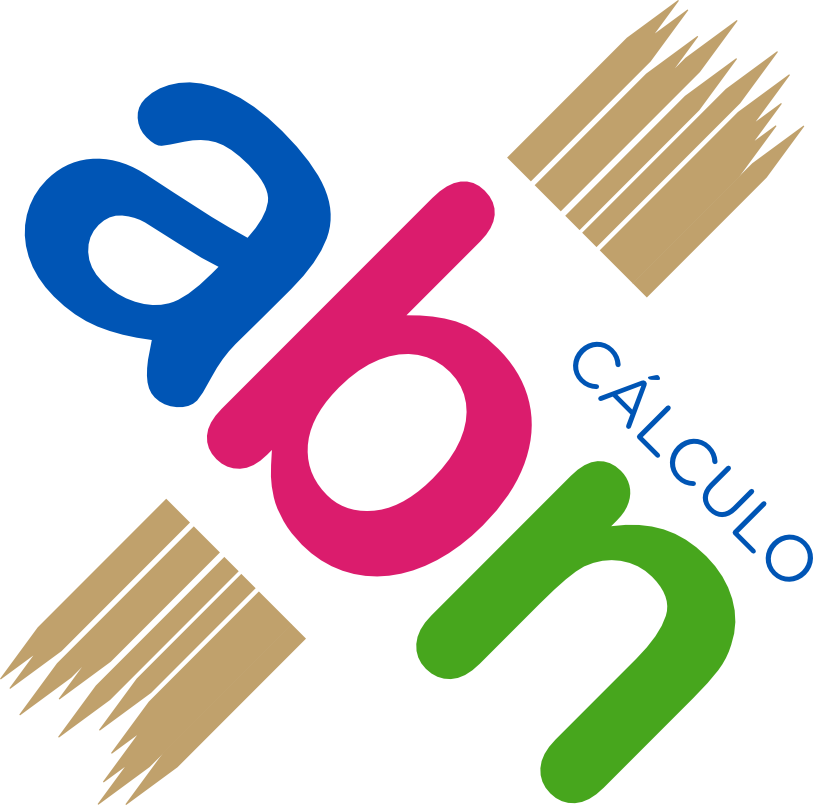 TALLER 1º Y 2º PRIMARIA
Por unas matemáticas  naturales, sencillas y divertidas
II CONGRESO ABN, MADRID 2016
Mª Esther Yeguas Seisdedos
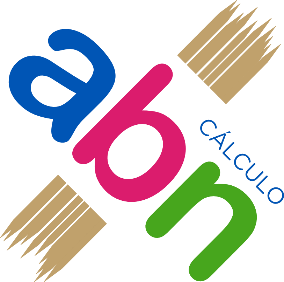 Por unas matemáticas  naturales, sencillas y divertidas
TALLER 1º Y 2º DE PRIMARIA
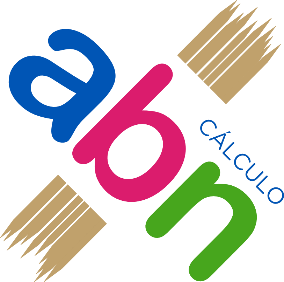 Por unas matemáticas  naturales, sencillas y divertidas
NUMERACIÓN
TALLER 1º Y 2º DE PRIMARIA
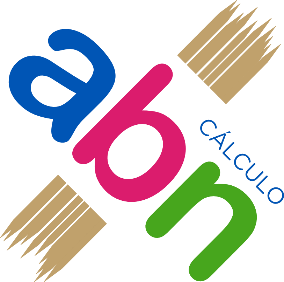 Por unas matemáticas naturales, sencillas y divertidas
1º PRIMARIA. NUMERACIÓN
Empezamos a contar….
Contar los asistentes a clase y decir el número de faltas. 
Volver a contar cuando unos cuantos han ido al baño. 
Volver a contar al regresar del recreo. 
Contar las votaciones que se hagan en clase. 
Contar cuántos niños y niñas traen cualquier objeto que se nos ocurra: batidos, zumos, paraguas, bocadillos, fruta…
TALLER 1º Y 2º DE PRIMARIA
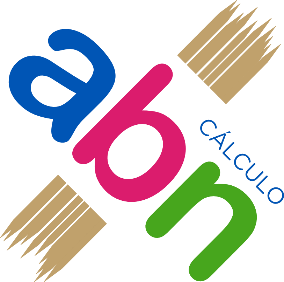 Por unas matemáticas naturales, sencillas y divertidas
1º PRIMARIA. NUMERACIÓN
Empezamos a contar….
Sobre un calendario: 
– Contar los días que transcurren de la semana. 
– Contar los días soleados. 
– Contar los días nublados, los lluviosos, los ventosos... 
– ¿Cuántos días faltan para que llegue el viernes? 
Inventario de la clase
TALLER 1º Y 2º DE PRIMARIA
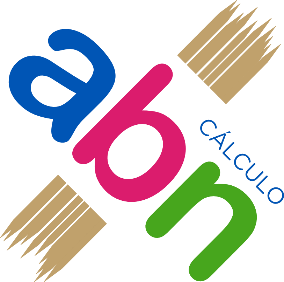 Por unas matemáticas naturales, sencillas y divertidas
1º PRIMARIA. NUMERACIÓN
Subitización. Consiste en establecer el cardinal de un conjunto, sin que sea necesario el conteo.
Estimación. Consiste en llegar lo más cerca posible a una cantidad
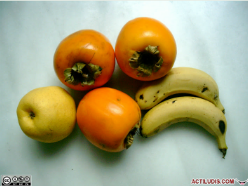 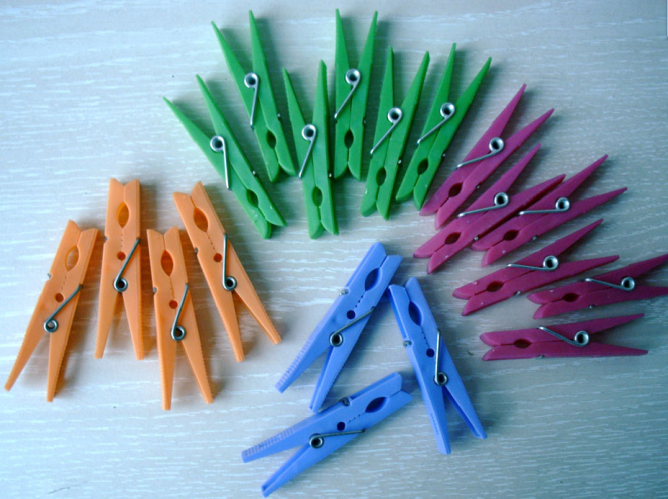 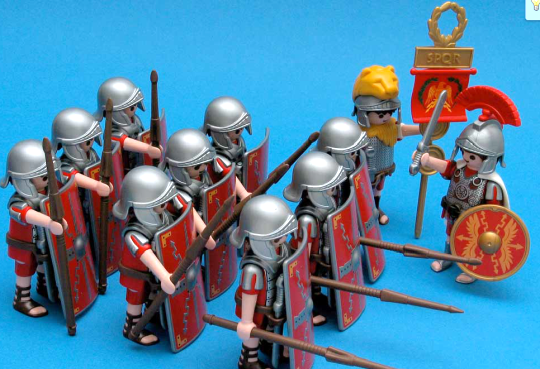 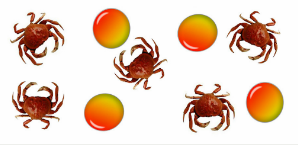 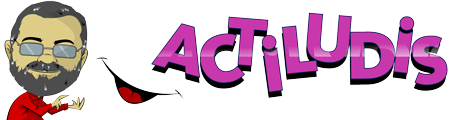 Fichas en Actiludis
TALLER 1º Y 2º DE PRIMARIA
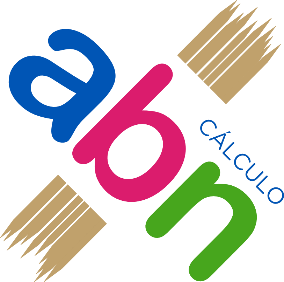 Por unas matemáticas naturales, sencillas y divertidas
1º PRIMARIA. NUMERACIÓN
Seguimos contando… Referentes físicos
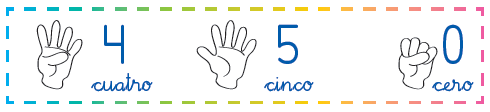 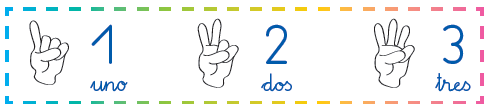 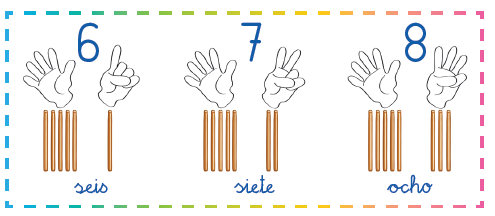 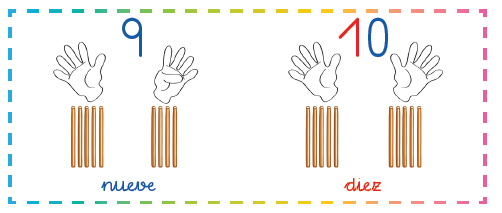 Imagen Anaya
TALLER 1º Y 2º DE PRIMARIA
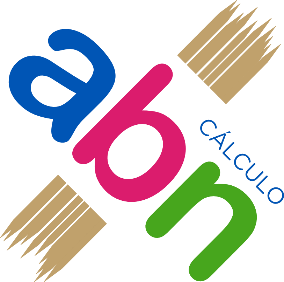 Por unas matemáticas naturales, sencillas y divertidas
1º PRIMARIA. NUMERACIÓN
Seguimos contando…    	Con juegos tradicionales
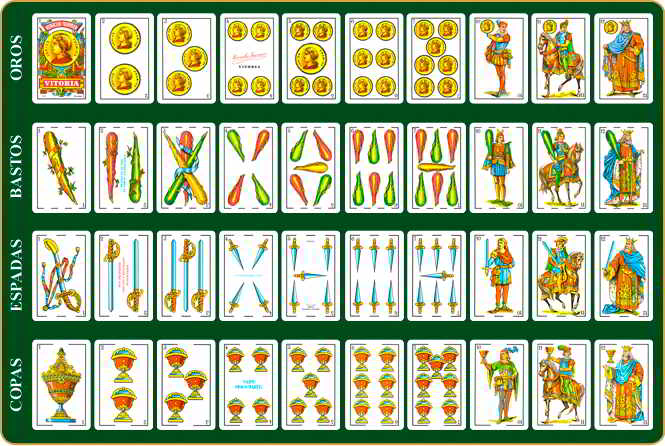 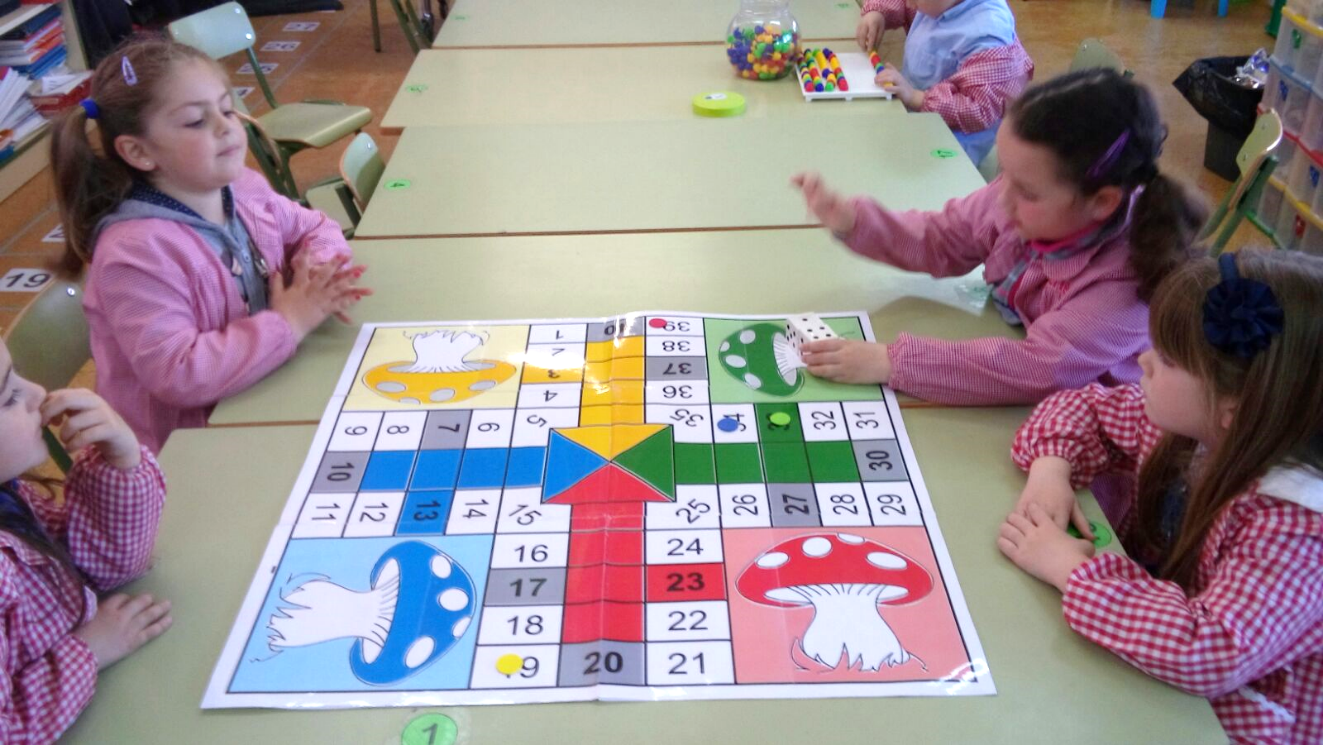 BINGO
TALLER 1º Y 2º DE PRIMARIA
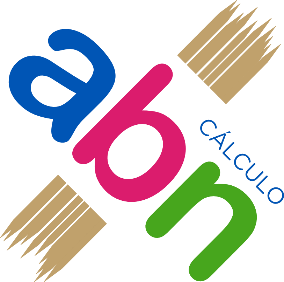 Por unas matemáticas naturales, sencillas y divertidas
1º PRIMARIA. NUMERACIÓN
Recta numérica. En la mesa hasta el número 29
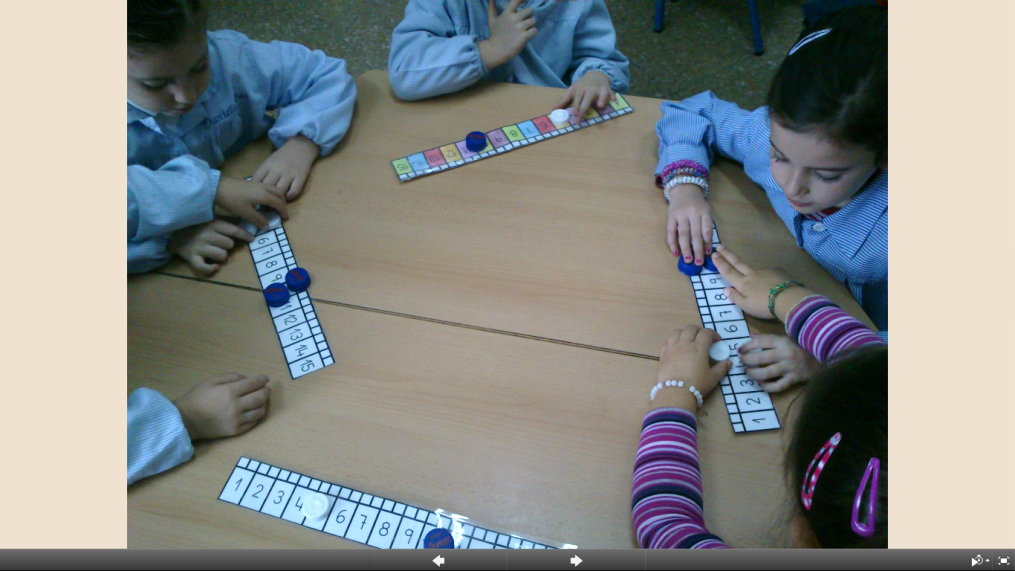 TALLER 1º Y 2º DE PRIMARIA
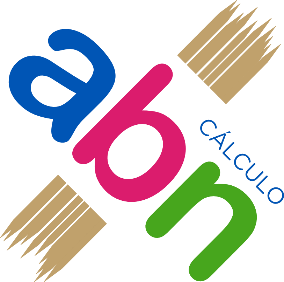 Por unas matemáticas naturales, sencillas y divertidas
1º PRIMARIA. NUMERACIÓN
Ejercicios con la recta numérica
Cada una la suya
Una en la clase
Suelo
Contar progresivamente y regresivamente
Cálculo mental
Iniciación a las operaciones básicas
TALLER 1º Y 2º DE PRIMARIA
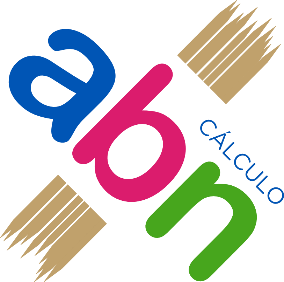 Por unas matemáticas naturales, sencillas y divertidas
1º PRIMARIA. NUMERACIÓN
Ejercicios con la recta numérica
Ya empecé a estudiarla. Coloco mi dedito en el número indicado y cuento hacia delante y cuando lo domine, lo haré hacia atrás
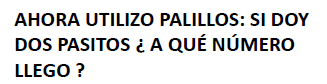 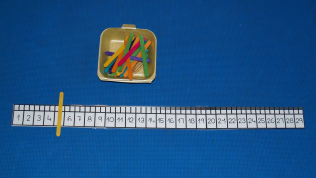 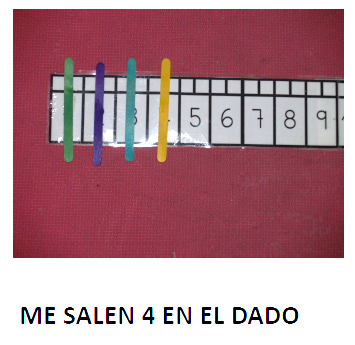 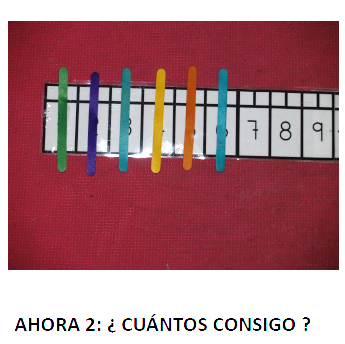 Imágenes Conchi Bonillas
TALLER 1º Y 2º DE PRIMARIA
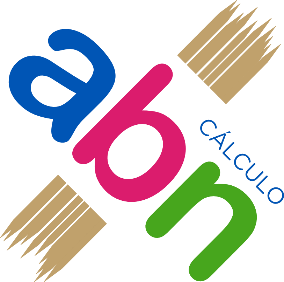 Por unas matemáticas naturales, sencillas y divertidas
1º PRIMARIA. NUMERACIÓN
Ejercicios con la recta numérica
1º NIVEL DE DIFICULTAD
Sitúate en el número 13



2. Cuenta 6 números hacia delante






3. ¿A qué número llegas? Al 19
TALLER 1º Y 2º DE PRIMARIA
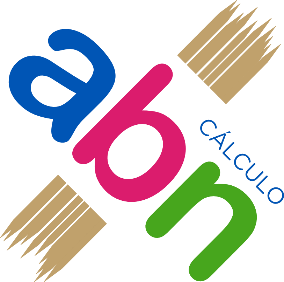 Por unas matemáticas naturales, sencillas y divertidas
1º PRIMARIA. NUMERACIÓN
Ejercicios con la recta numérica
2º NIVEL DE DIFICULTAD
Sitúate en el número 13. A partir de él vamos a contar números



2. Has contado números y has llegado al número 19




3. ¿Cuántos números has contado? 6 números
TALLER 1º Y 2º DE PRIMARIA
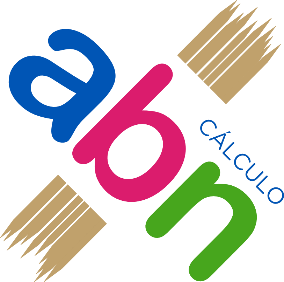 Por unas matemáticas naturales, sencillas y divertidas
1º PRIMARIA. NUMERACIÓN
Ejercicios con la recta numérica
3º NIVEL DE DIFICULTAD
Has llegado al número 19.



2. Después de contar 6 números






3. ¿A partir de qué número empezaste a contar? A partir del 13
TALLER 1º Y 2º DE PRIMARIA
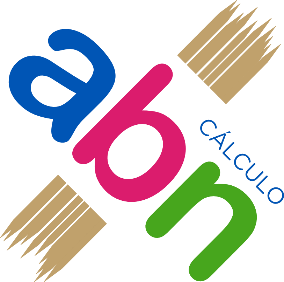 Por unas matemáticas naturales, sencillas y divertidas
1º PRIMARIA. NUMERACIÓN
Empezamos a descomponer y a componer… utilizamos todos los objetos que tengamos en el aula
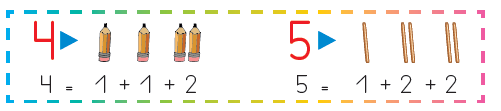 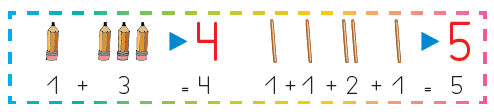 Imagen Anaya
TALLER 1º Y 2º DE PRIMARIA
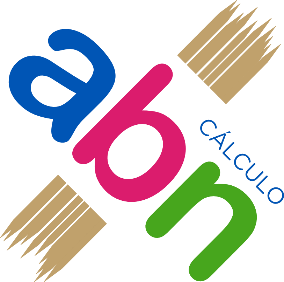 Por unas matemáticas naturales, sencillas y divertidas
1º PRIMARIA. NUMERACIÓN
Introducimos la decena…      contamos de diez en diez
La introducción de la decena se produce como necesidad de simplificar una tarea complicada.
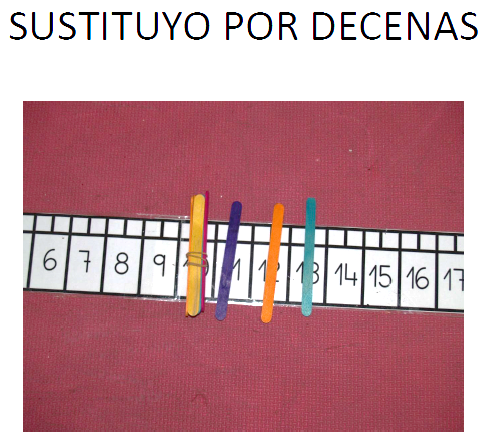 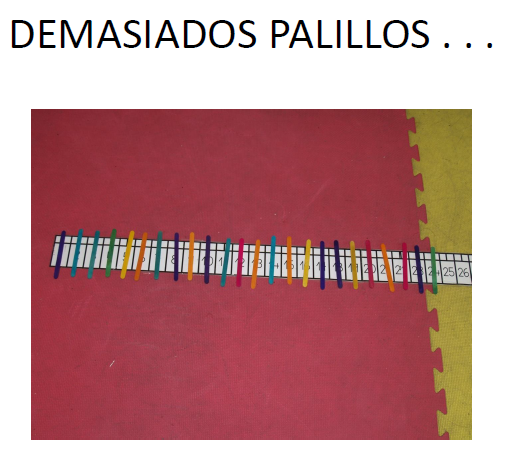 DESCUBRIMIENTO
Es más cómodo y rápido agrupar de 10 en 10
Imagen Conchi Bonillas
TALLER 1º Y 2º DE PRIMARIA
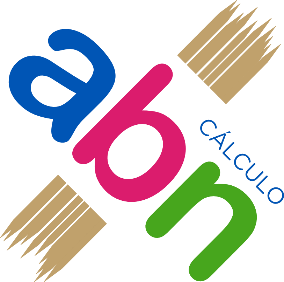 Por unas matemáticas naturales, sencillas y divertidas
1º PRIMARIA. NUMERACIÓN
Introducimos la decena…      contamos de diez en diez
La introducción de la decena se produce como necesidad de simplificar una tarea complicada.
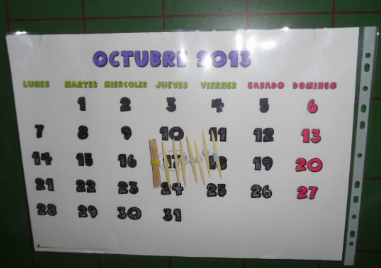 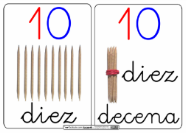 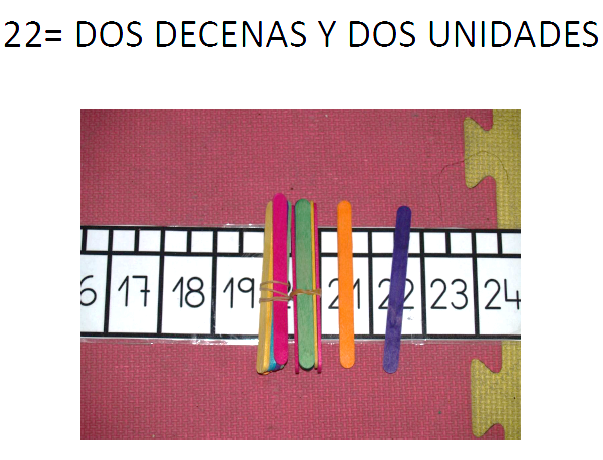 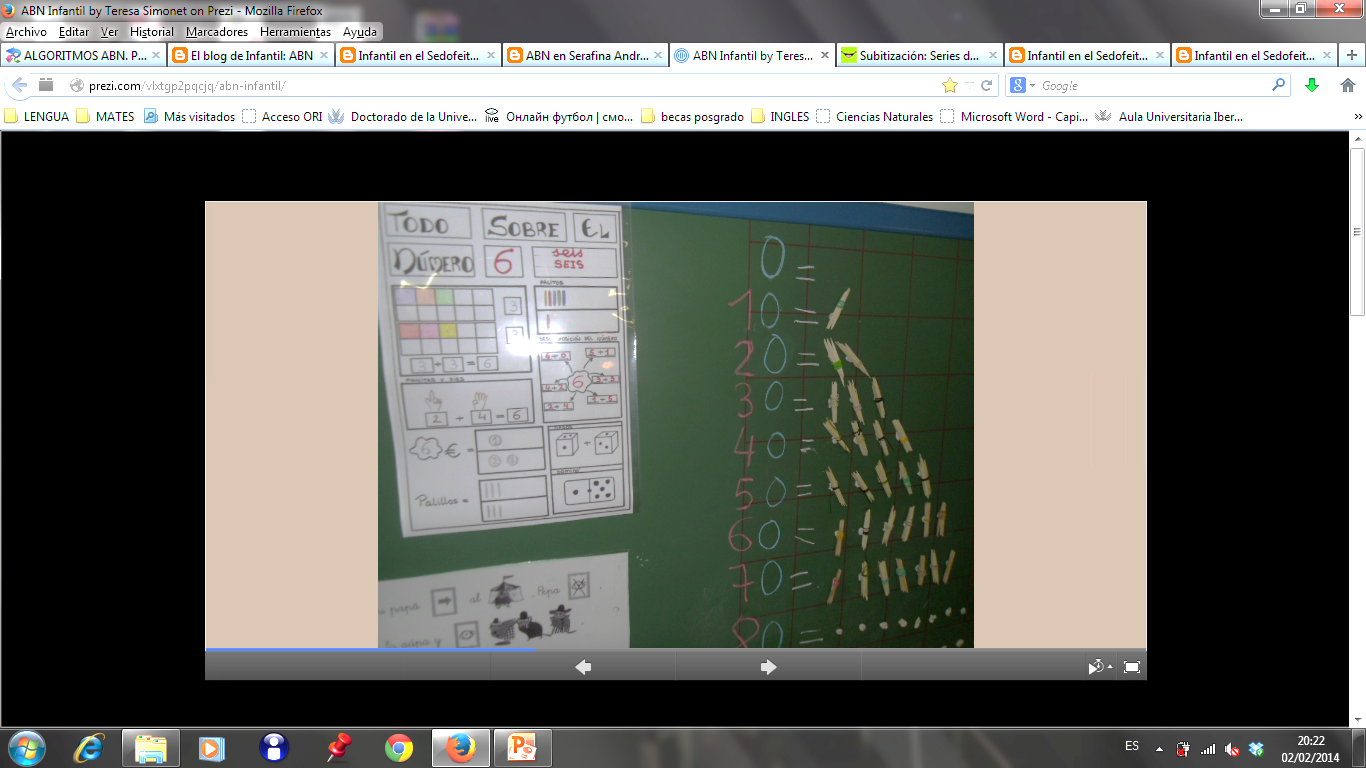 TALLER 1º Y 2º DE PRIMARIA
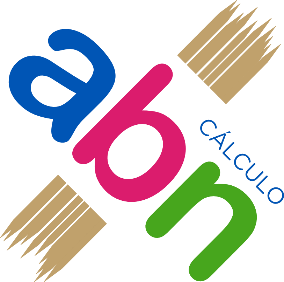 Por unas matemáticas naturales, sencillas y divertidas
1º PRIMARIA. NUMERACIÓN
Introducimos la decena…      contamos de diez en diez
La introducción de la decena se produce como necesidad de simplificar una tarea complicada.
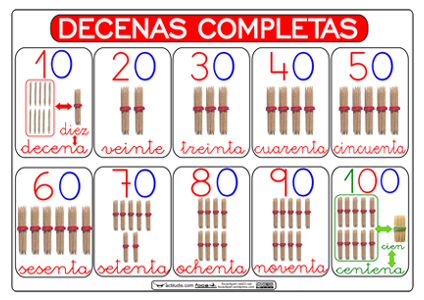 TALLER 1º Y 2º DE PRIMARIA
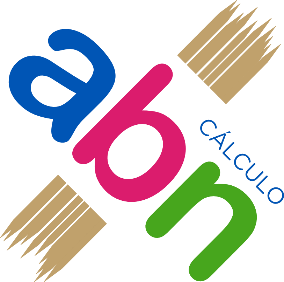 Por unas matemáticas naturales, sencillas y divertidas
1º PRIMARIA. NUMERACIÓN
Introducimos la decena…      contamos de diez en diez
La introducción de la decena se produce como necesidad de simplificar una tarea complicada.
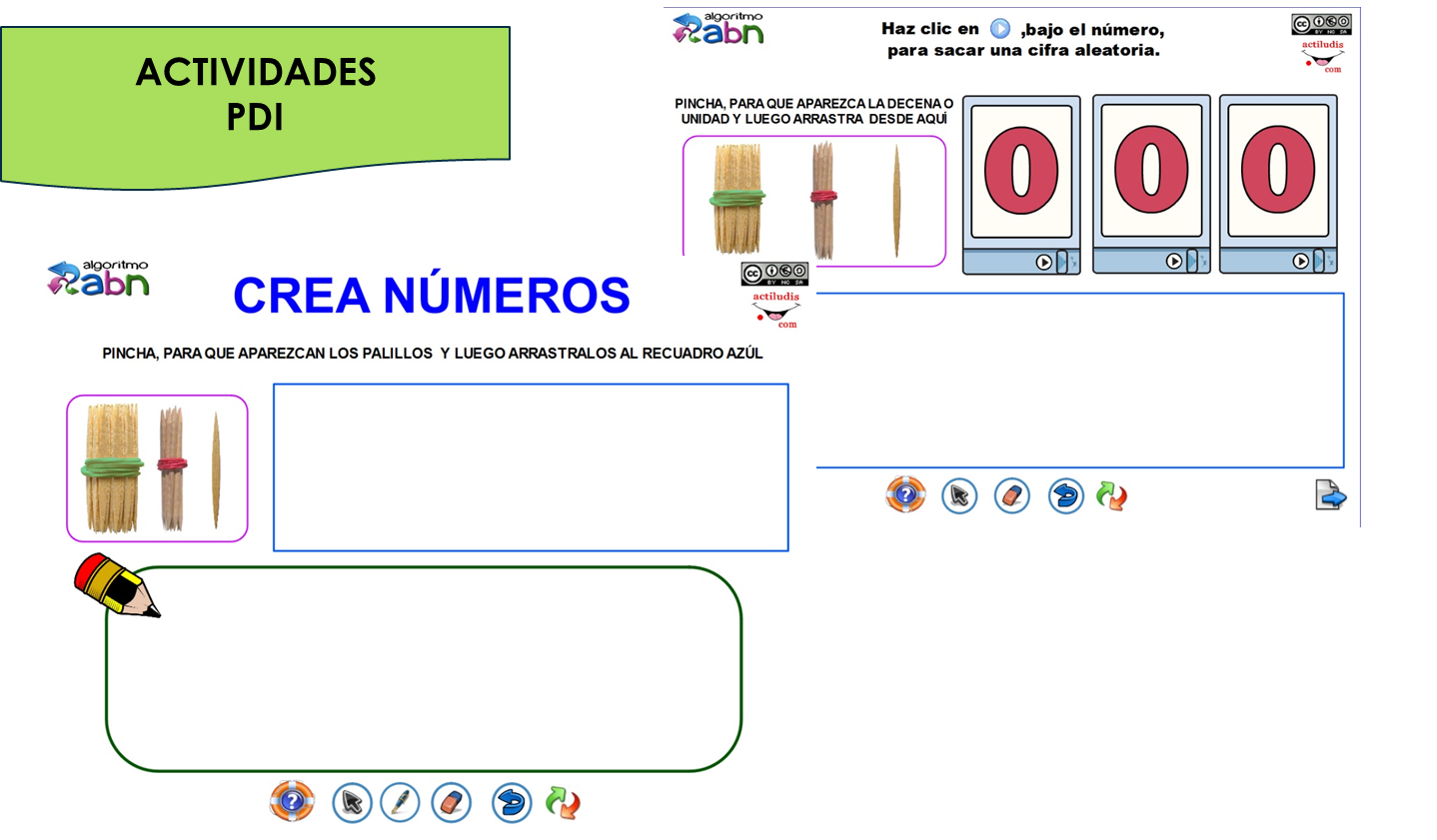 TALLER 1º Y 2º DE PRIMARIA
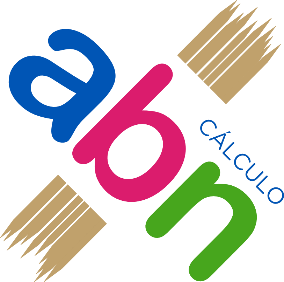 Por unas matemáticas naturales, sencillas y divertidas
1º PRIMARIA. NUMERACIÓN
Composición y descomposición de números
La composición y descomposición facilita la comprensión de la numeración como sistema de agrupamiento de unidades simples en otras más complejas.
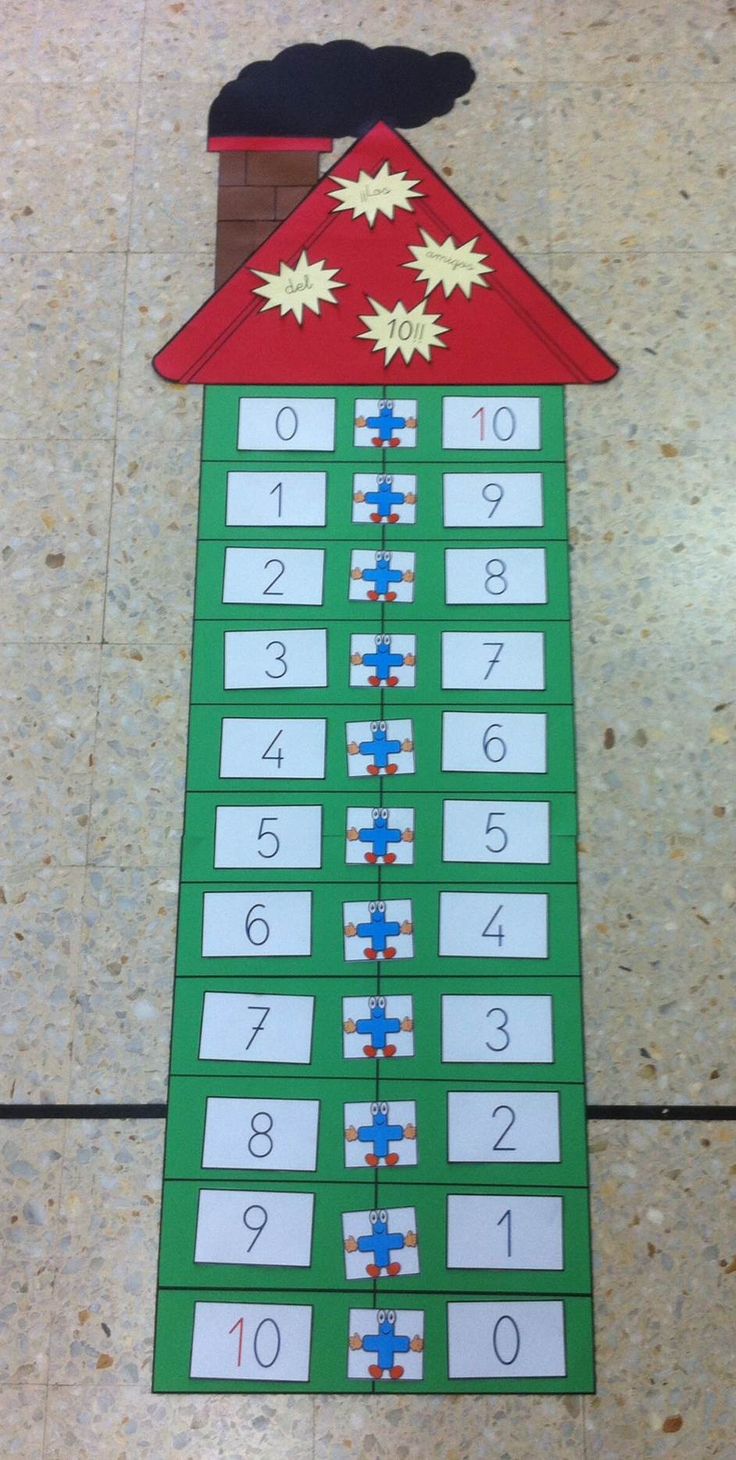 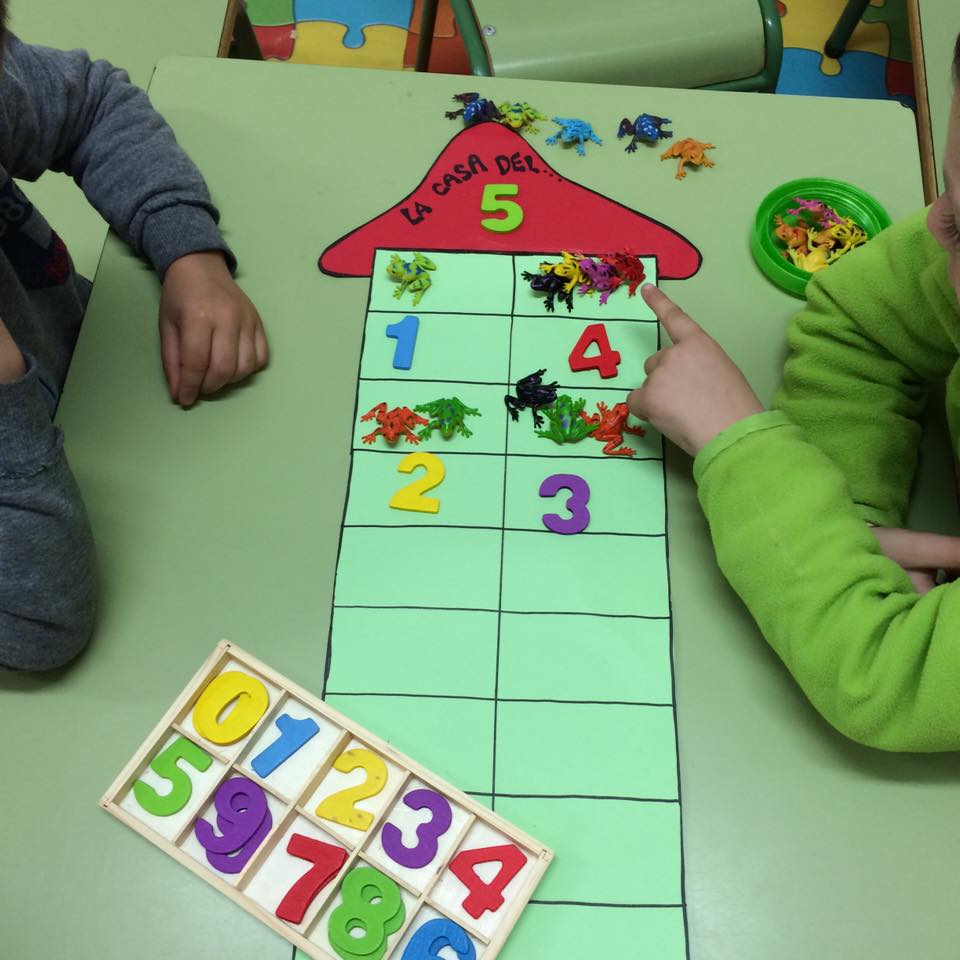 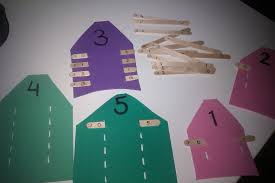 TALLER 1º Y 2º DE PRIMARIA
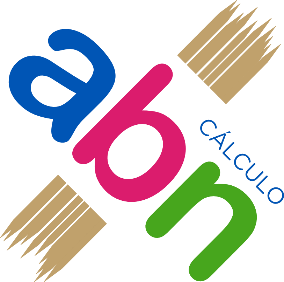 Por unas matemáticas naturales, sencillas y divertidas
1º PRIMARIA. NUMERACIÓN
Composición y descomposición de números
La composición y descomposición facilita la comprensión de la numeración como sistema de agrupamiento de unidades simples en otras más complejas.
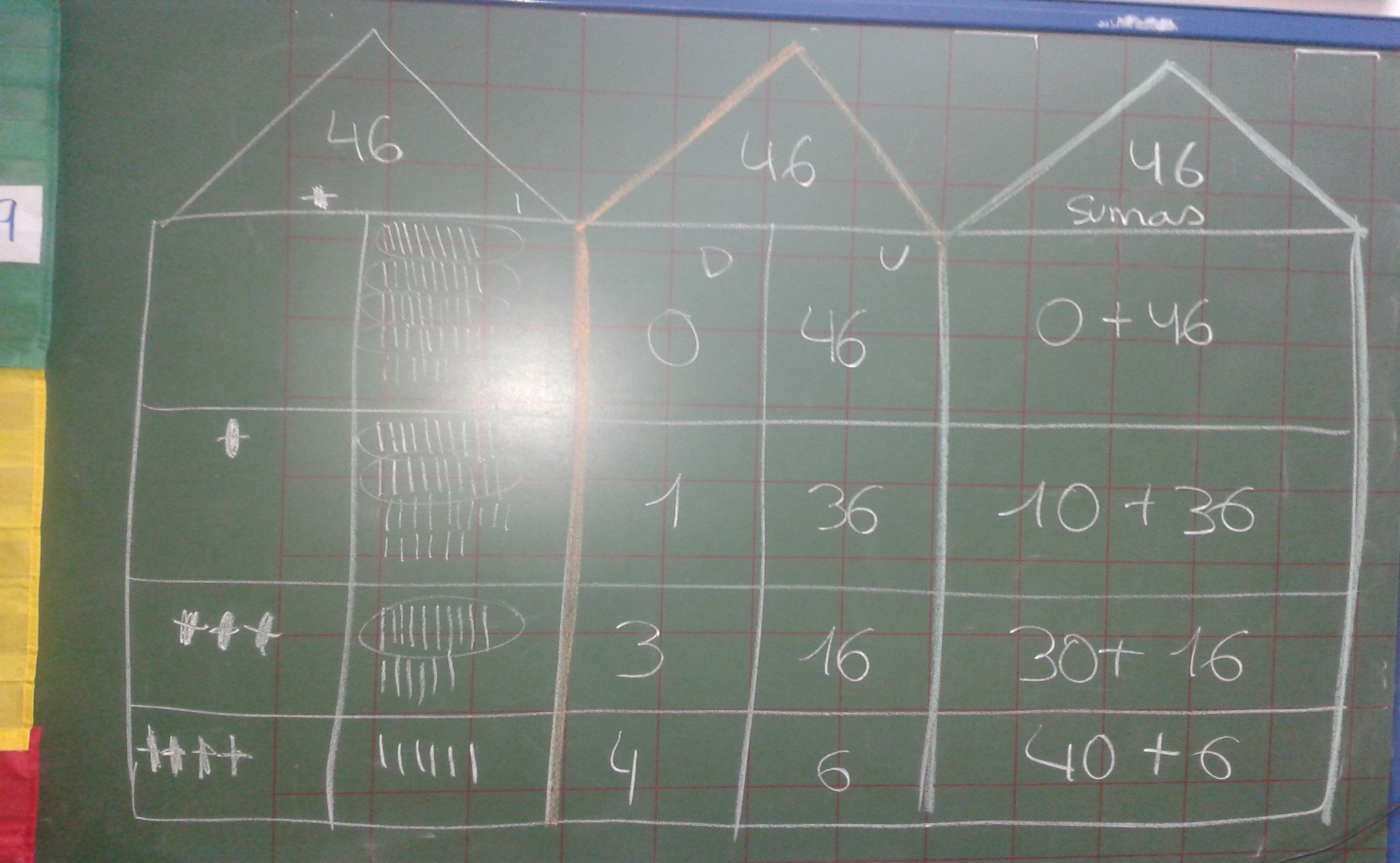 TALLER 1º Y 2º DE PRIMARIA
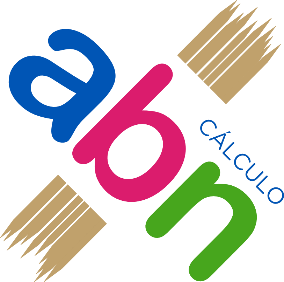 Por unas matemáticas naturales, sencillas y divertidas
1º PRIMARIA. NUMERACIÓN
Composición y descomposición de números
La composición y descomposición facilita la comprensión de la numeración como sistema de agrupamiento de unidades simples en otras más complejas.
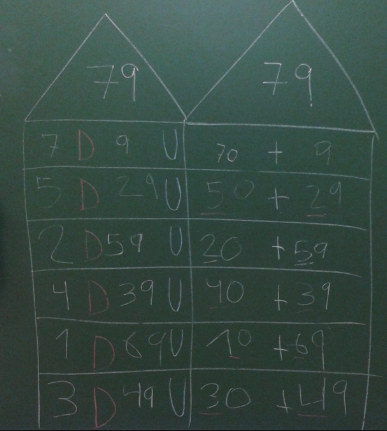 TALLER 1º Y 2º DE PRIMARIA
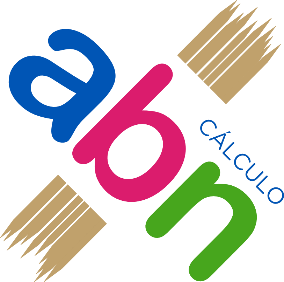 Por unas matemáticas naturales, sencillas y divertidas
1º PRIMARIA. NUMERACIÓN
Composición y descomposición de números
La composición y descomposición facilita la comprensión de la numeración como sistema de agrupamiento de unidades simples en otras más complejas.
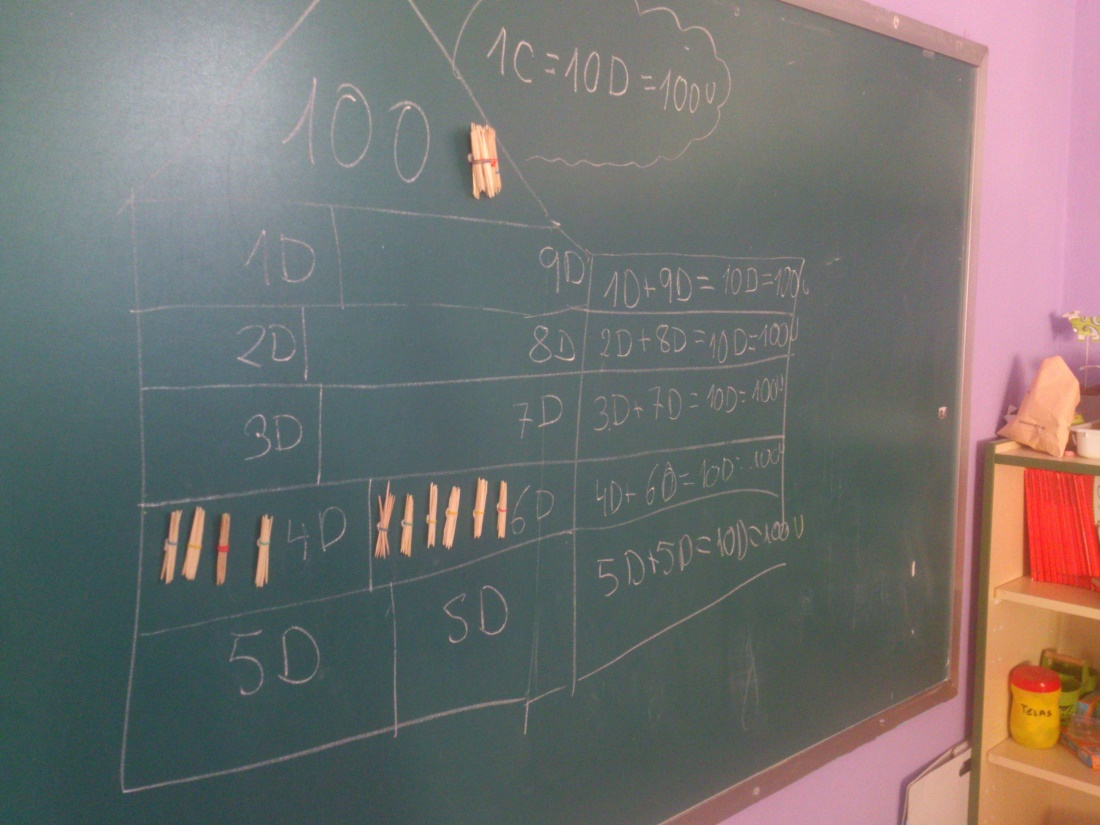 TALLER 1º Y 2º DE PRIMARIA
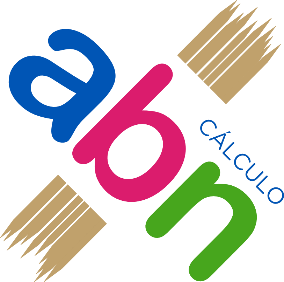 Por unas matemáticas naturales, sencillas y divertidas
1º PRIMARIA. NUMERACIÓN
Composición y descomposición de números
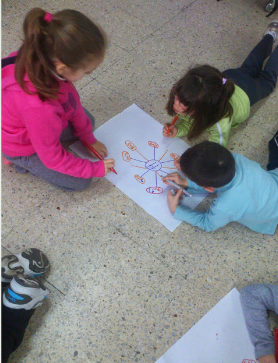 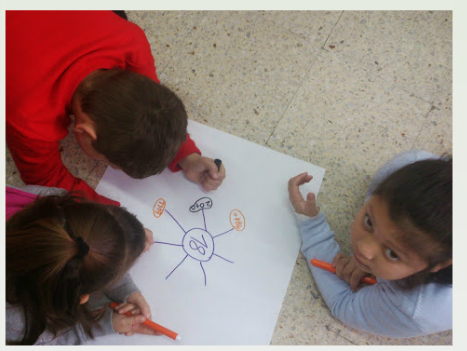 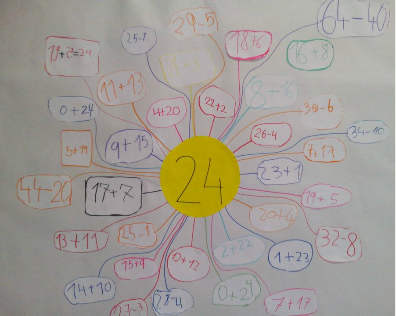 Formato sol
TALLER 1º Y 2º DE PRIMARIA
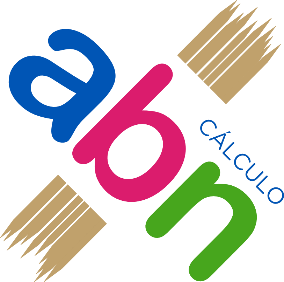 Por unas matemáticas naturales, sencillas y divertidas
1º PRIMARIA. NUMERACIÓN
Composición y descomposición de números
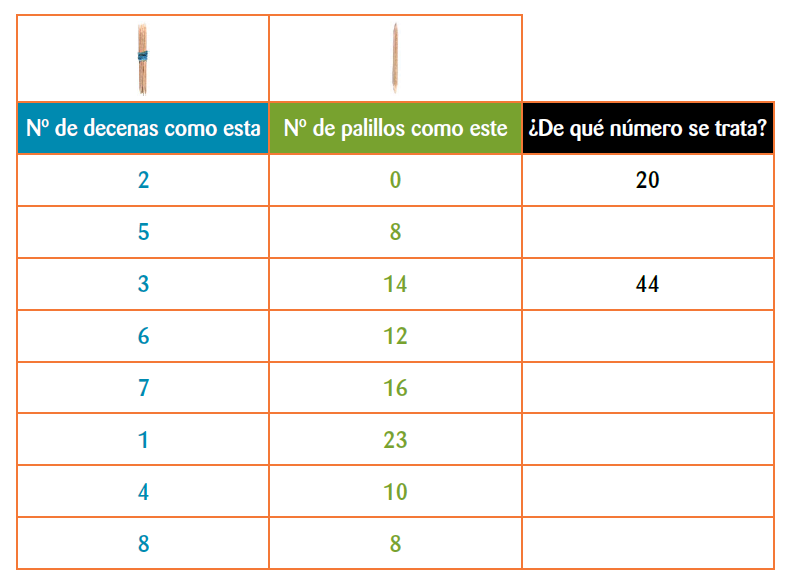 Imagen La Calesa
TALLER 1º Y 2º DE PRIMARIA
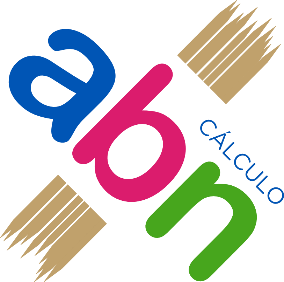 Por unas matemáticas naturales, sencillas y divertidas
1º PRIMARIA. NUMERACIÓN
Composición y descomposición de números
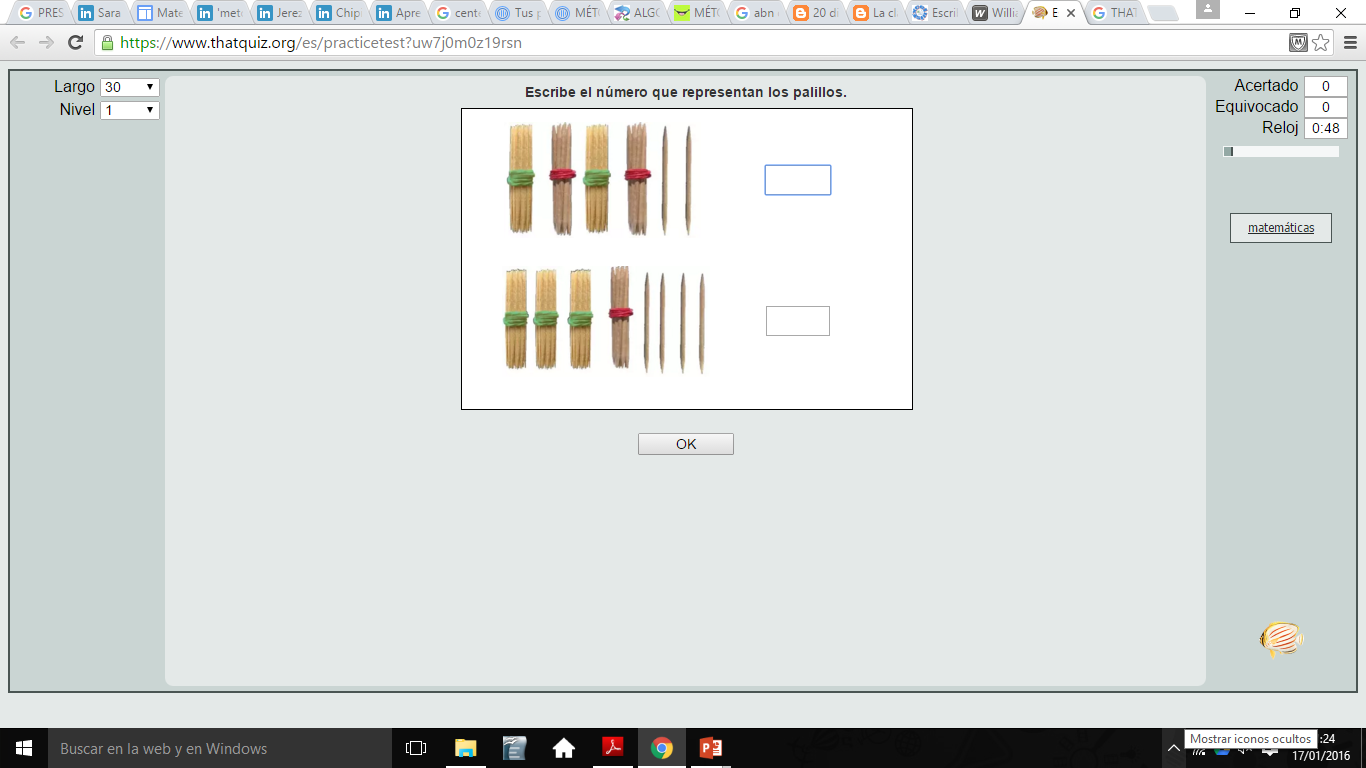 http://exceluisabn.blogspot.com.es
TALLER 1º Y 2º DE PRIMARIA
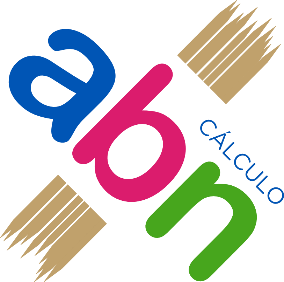 Por unas matemáticas naturales, sencillas y divertidas
1º PRIMARIA. NUMERACIÓN
Composición y descomposición de números
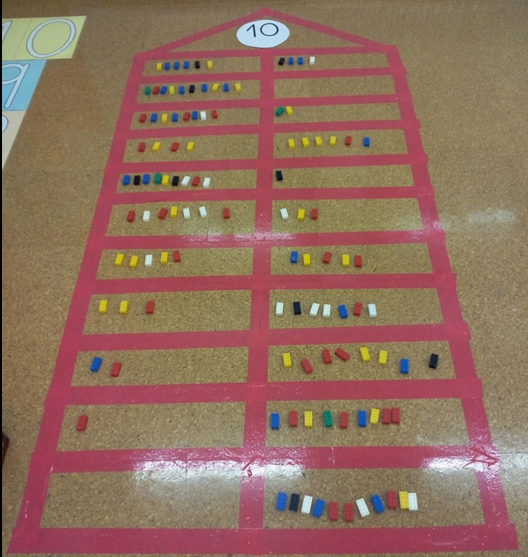 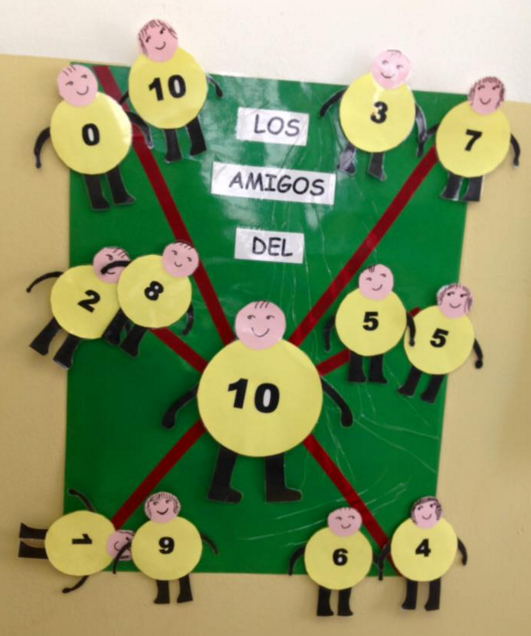 LOS AMIGOS DEL DIEZ
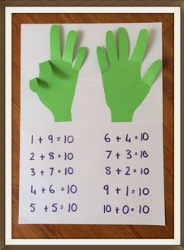 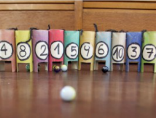 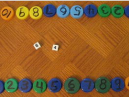 TALLER 1º Y 2º DE PRIMARIA
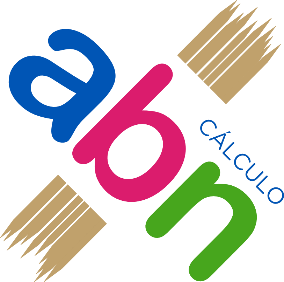 Por unas matemáticas naturales, sencillas y divertidas
1º PRIMARIA. NUMERACIÓN
Composición y descomposición de números
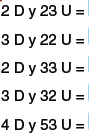 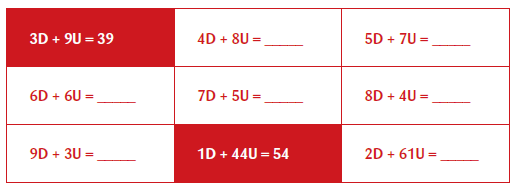 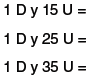 Imagen La Calesa
TALLER 1º Y 2º DE PRIMARIA
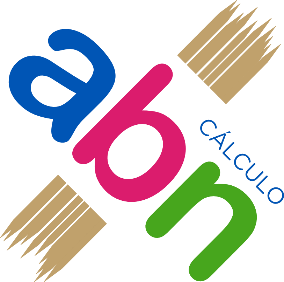 Por unas matemáticas naturales, sencillas y divertidas
1º PRIMARIA. NUMERACIÓN
Composición y descomposición de números
Averigua el número
Abstraemos la decena y centena
2º trimestre
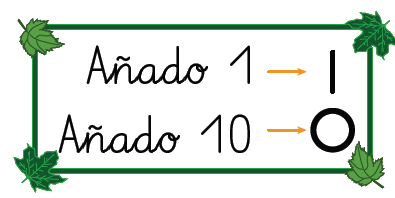 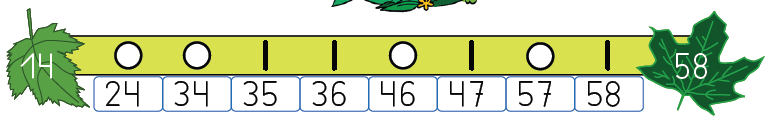 Con apoyo en el conteo
Imagen Anaya
TALLER 1º Y 2º DE PRIMARIA
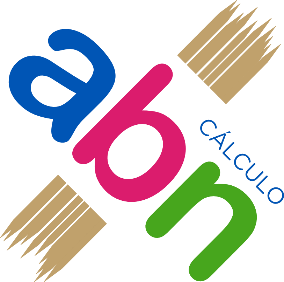 Por unas matemáticas naturales, sencillas y divertidas
1º PRIMARIA. NUMERACIÓN
Composición y descomposición de números
Averigua el número
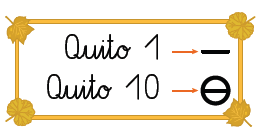 Abstraemos la decena y centena
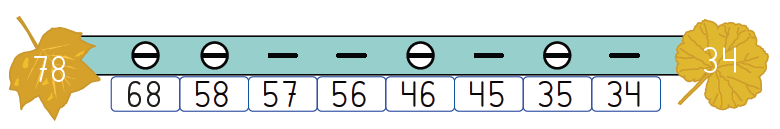 Imagen Anaya
TALLER 1º Y 2º DE PRIMARIA
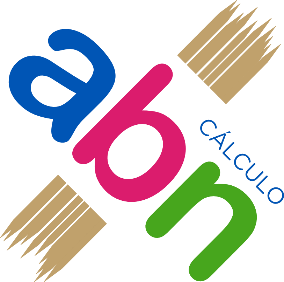 Por unas matemáticas naturales, sencillas y divertidas
1º PRIMARIA. NUMERACIÓN
Composición y descomposición de números
Abstraemos la decena y centena
Averigua el número
TALLER 1º Y 2º DE PRIMARIA
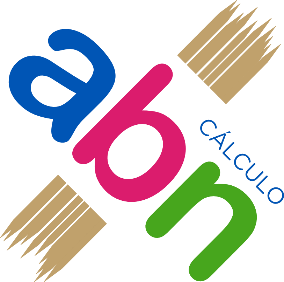 Por unas matemáticas naturales, sencillas y divertidas
1º PRIMARIA. NUMERACIÓN
Construcción de la tabla del 100. Crucigrama numérico.
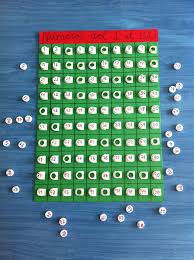 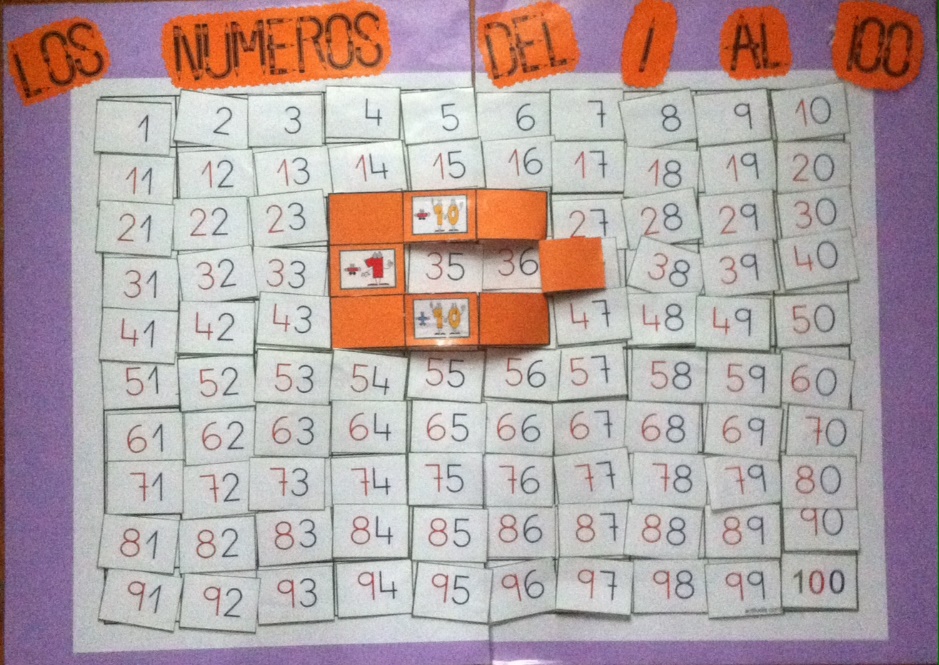 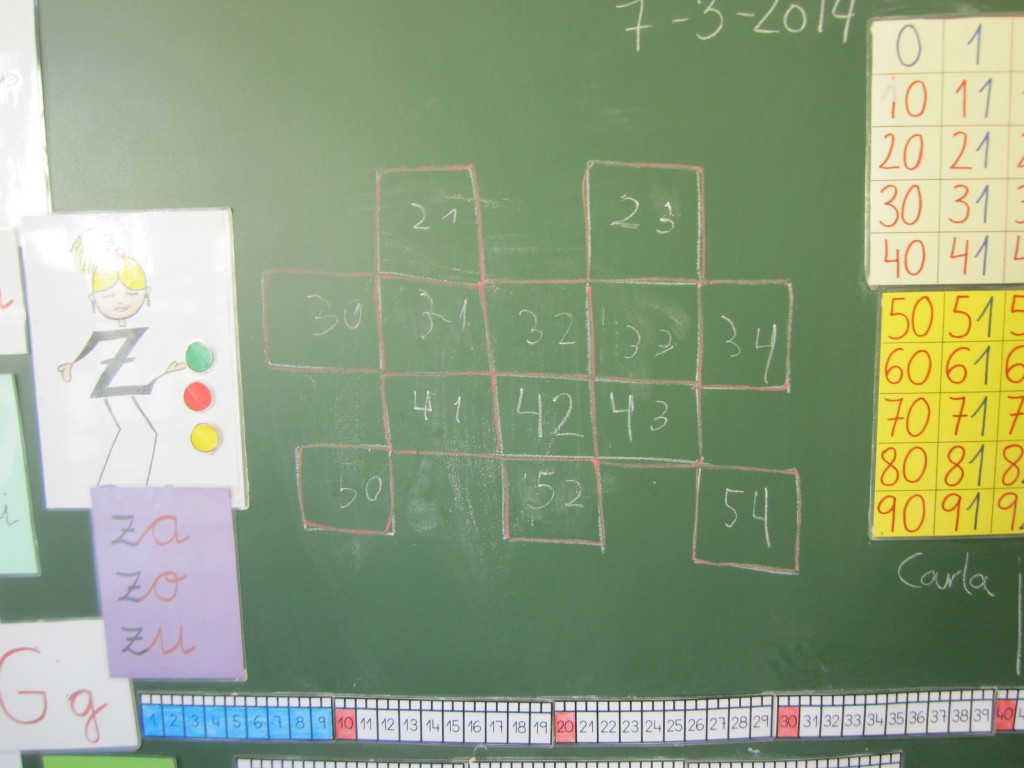 TALLER 1º Y 2º DE PRIMARIA
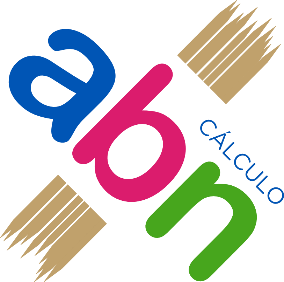 Por unas matemáticas naturales, sencillas y divertidas
1º PRIMARIA. NUMERACIÓN
Ficha resumen para trabajar la numeración
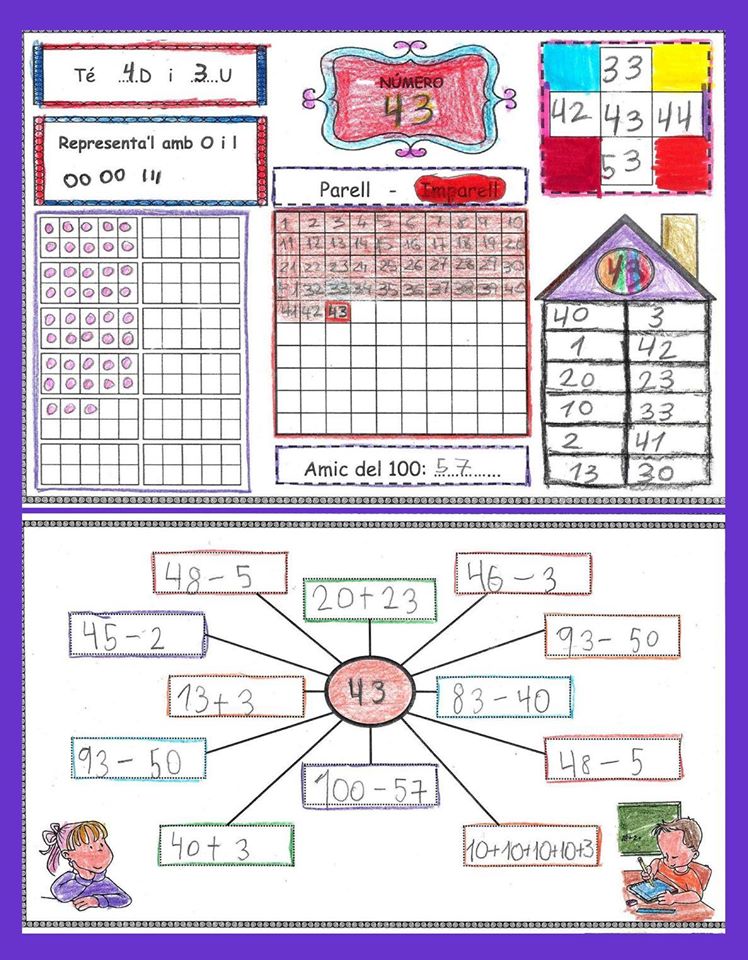 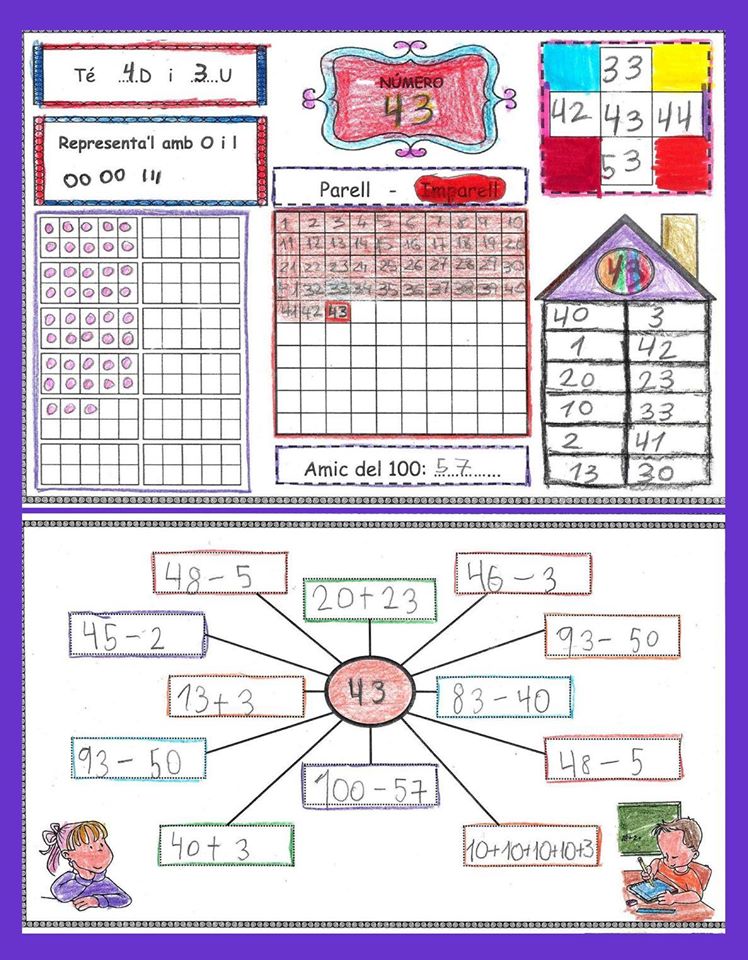 Imagen Rosa Piera
TALLER 1º Y 2º DE PRIMARIA
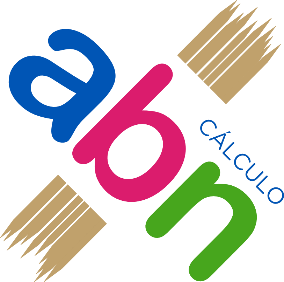 Por unas matemáticas naturales, sencillas y divertidas
SUMAS
TALLER 1º Y 2º DE PRIMARIA
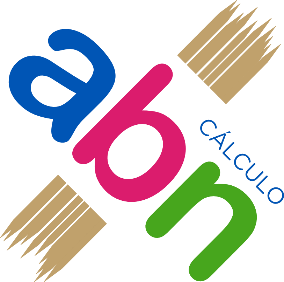 Por unas matemáticas naturales, sencillas y divertidas
1º PRIMARIA. SUMA
Sumamos en la recta numérica
7+8
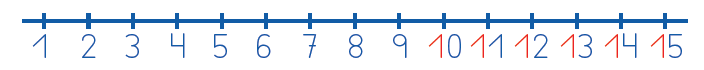 8+__= 15
7+__= 15
TALLER 1º Y 2º DE PRIMARIA
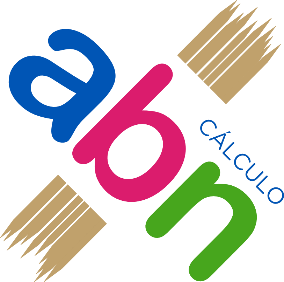 Por unas matemáticas  naturales, sencillas y divertidas
1º PRIMARIA. SUMA
Sumamos con los dedos
Tabla de sumar. Números menores de 5
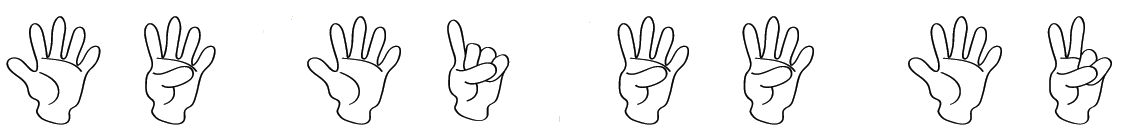 5 + 4 = 9	      5 + 1 = 6		  4 + 4 = 8		5 + 2 = 7
TALLER 1º Y 2º DE PRIMARIA
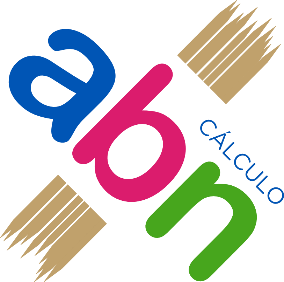 Por unas matemáticas  naturales, sencillas y divertidas
1º PRIMARIA. SUMA
Sumamos con los dedos
Tabla de sumar. Sumamos dos números mayores de 5
7   +   9    =   16
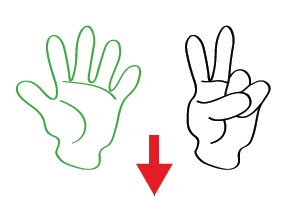 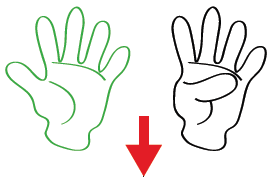 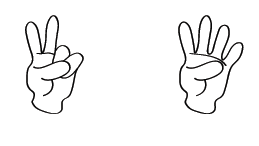 TALLER 1º Y 2º DE PRIMARIA
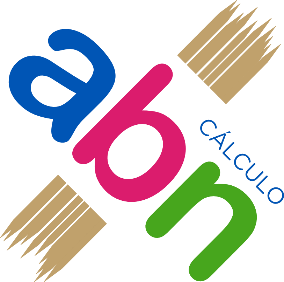 Por unas matemáticas  naturales, sencillas y divertidas
1º PRIMARIA. SUMA
Sumamos con los palillos
SIN SOBREPASAR LA DECENA
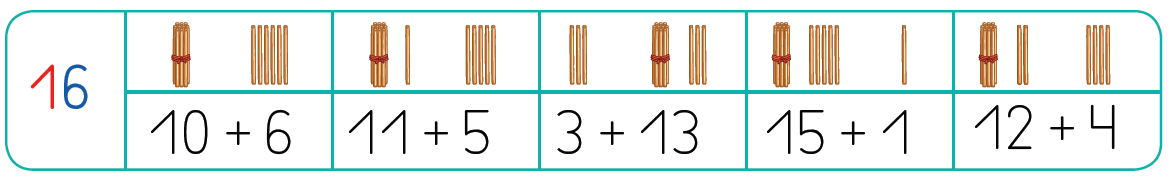 DECENAS COMPLETAS
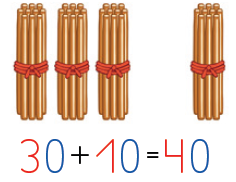 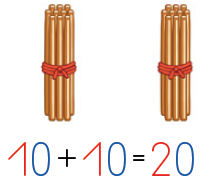 Imagen Anaya
TALLER 1º Y 2º DE PRIMARIA
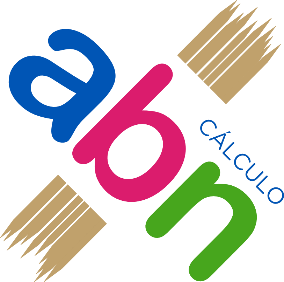 Por unas matemáticas  naturales, sencillas y divertidas
1º PRIMARIA. SUMA
Sumamos con los palillos
DECENAS COMPLETAS MÁS DECENAS IMCOMPLETAS
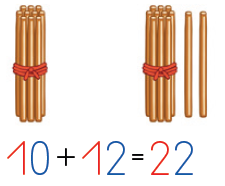 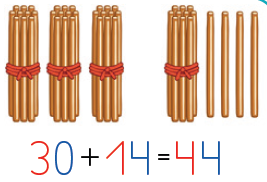 TRES SUMANDOS
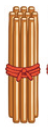 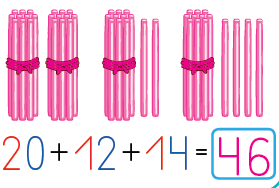 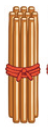 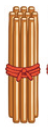 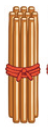 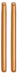 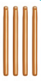 Imagen Anaya
TALLER 1º Y 2º DE PRIMARIA
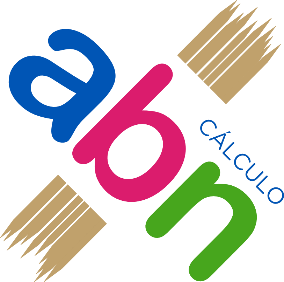 Por unas matemáticas  naturales, sencillas y divertidas
1º PRIMARIA. SUMA
Sumamos con la tabla del 100
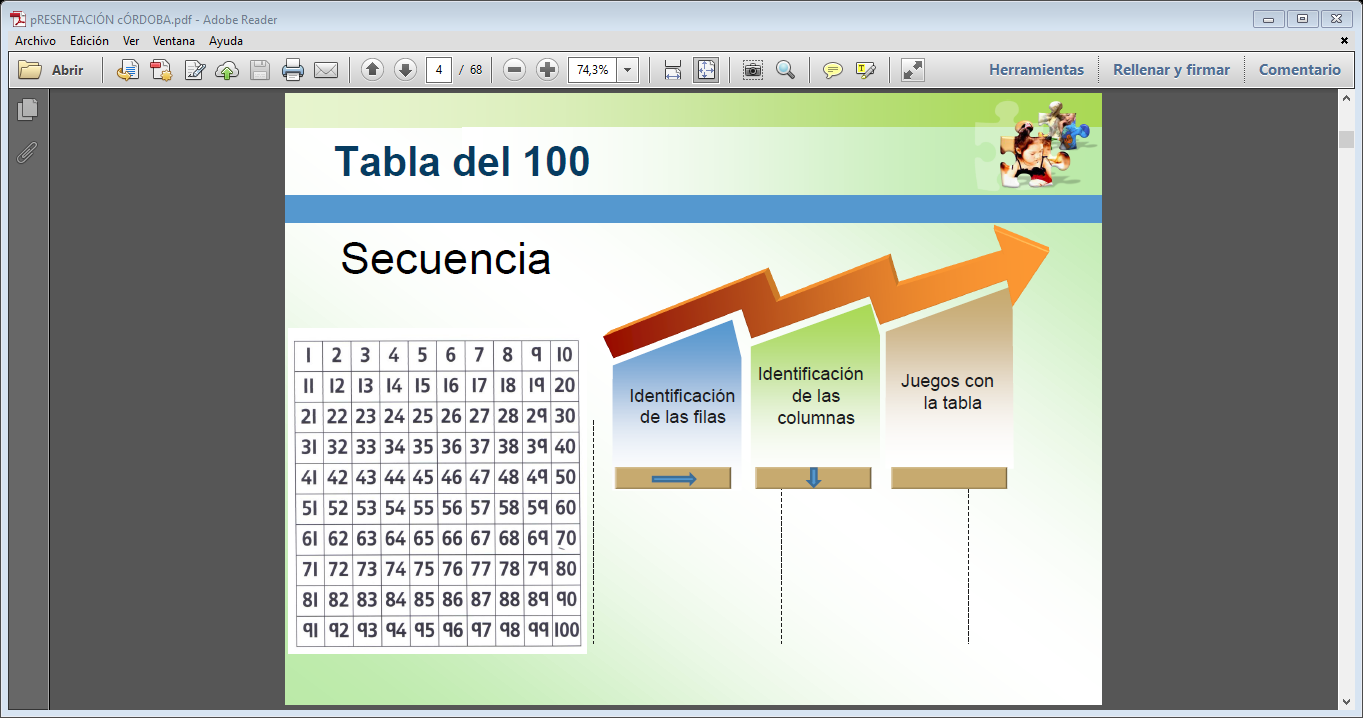 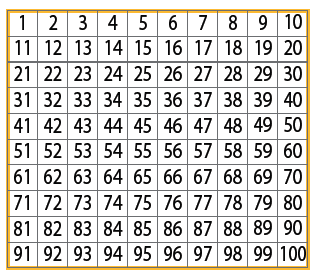 TALLER 1º Y 2º DE PRIMARIA
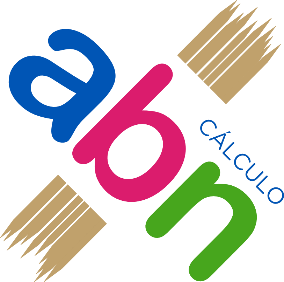 Por unas matemáticas  naturales, sencillas y divertidas
1º PRIMARIA. SUMA
Sumamos con la tabla del 100
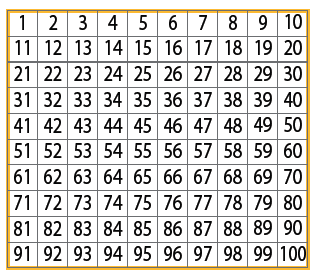 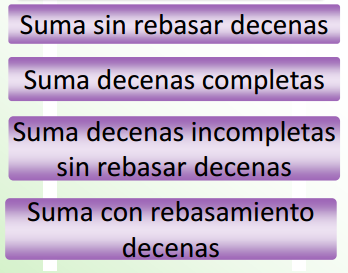 23 + 5
30 + 40
41 + 23
28 + 33
TALLER 1º Y 2º DE PRIMARIA
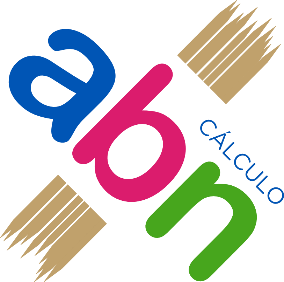 Por unas matemáticas  naturales, sencillas y divertidas
1º PRIMARIA. SUMA
Patrones en la suma. Variaciones en los términos
Se persigue que, una vez resuelta la operación, se deduzca el resultado de otras que presentan ligeras variaciones
TALLER 1º Y 2º DE PRIMARIA
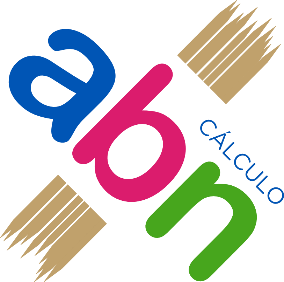 Por unas matemáticas  naturales, sencillas y divertidas
1º PRIMARIA. SUMA
Empezamos a sumar con palillos y rejilla. 2º trimestre
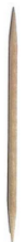 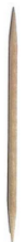 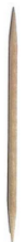 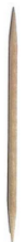 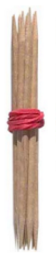 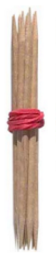 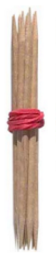 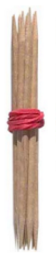 PALILLOS CON REJILLA
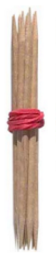 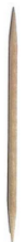 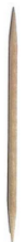 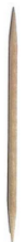 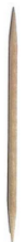 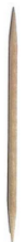 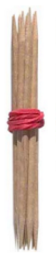 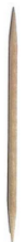 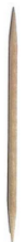 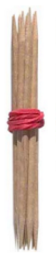 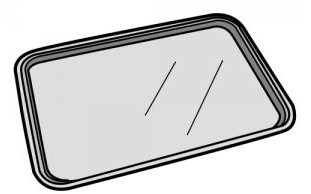 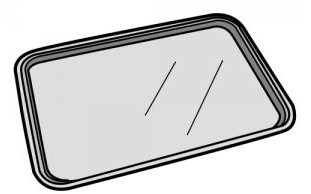 1
44 + 37
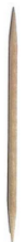 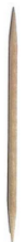 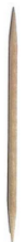 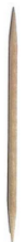 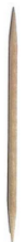 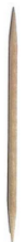 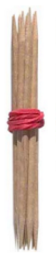 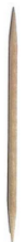 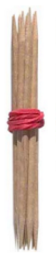 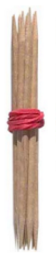 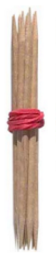 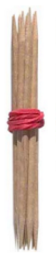 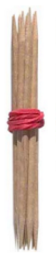 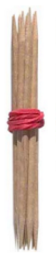 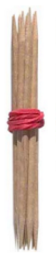 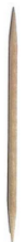 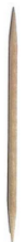 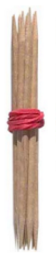 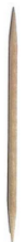 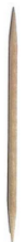 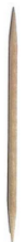 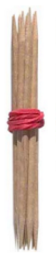 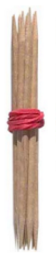 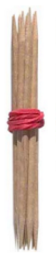 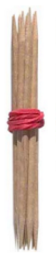 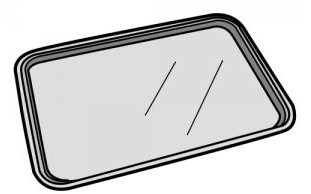 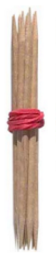 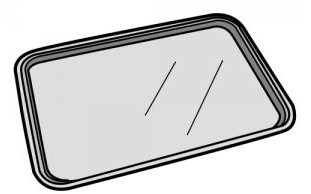 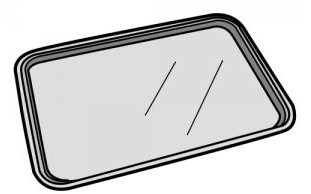 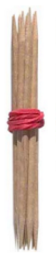 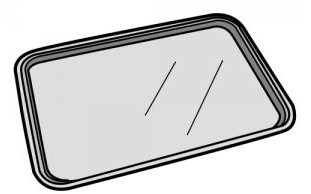 2
TALLER 1º Y 2º DE PRIMARIA
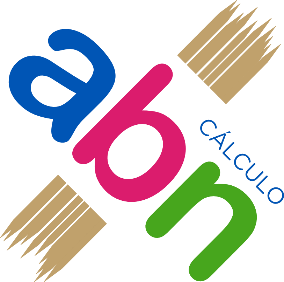 Por unas matemáticas  naturales, sencillas y divertidas
1º PRIMARIA. SUMA
Empezamos a sumar con palillos. 2º trimestre
PALILLOS CON REJILLA
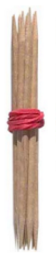 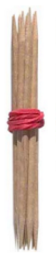 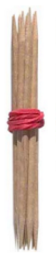 3
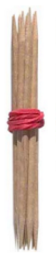 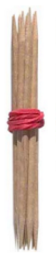 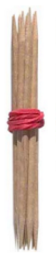 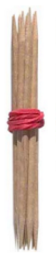 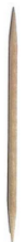 44 + 37
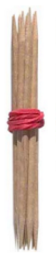 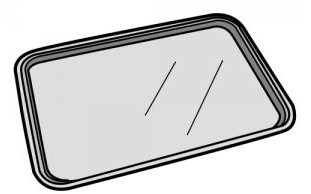 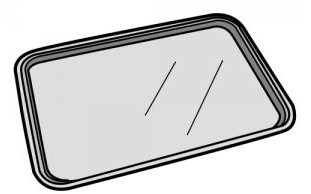 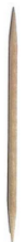 4
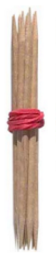 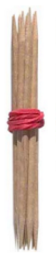 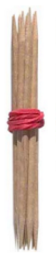 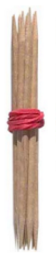 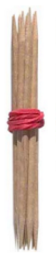 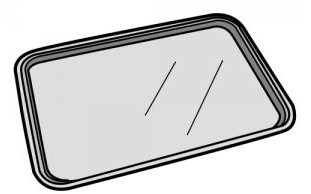 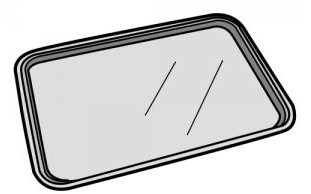 TALLER 1º Y 2º DE PRIMARIA
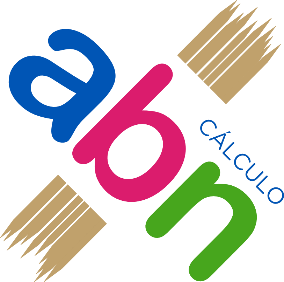 Por unas matemáticas  naturales, sencillas y divertidas
1º PRIMARIA. SUMA
Sumamos con la rejilla. 2º trimestre
REJILLA
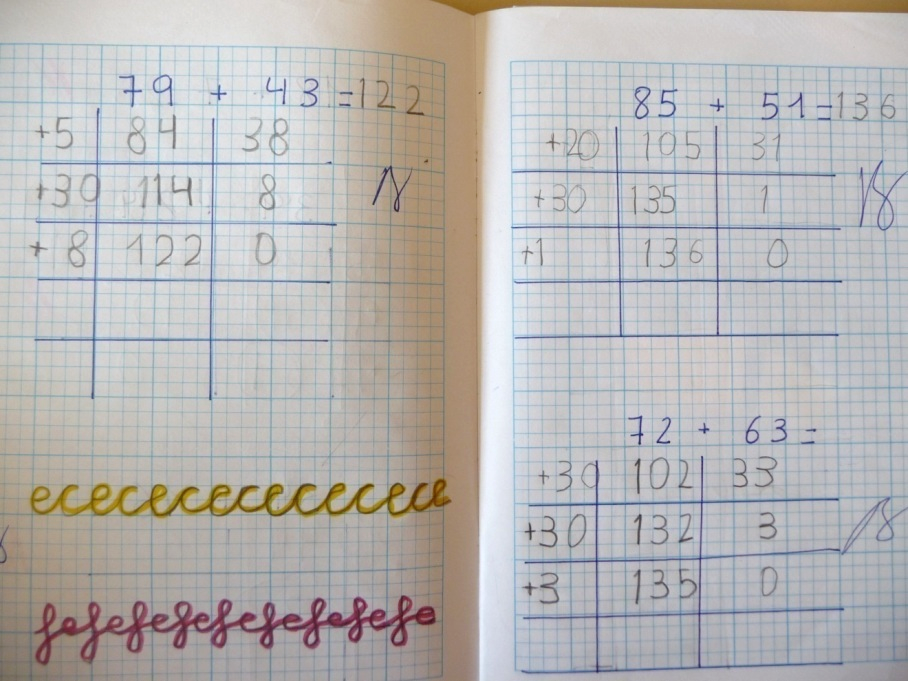 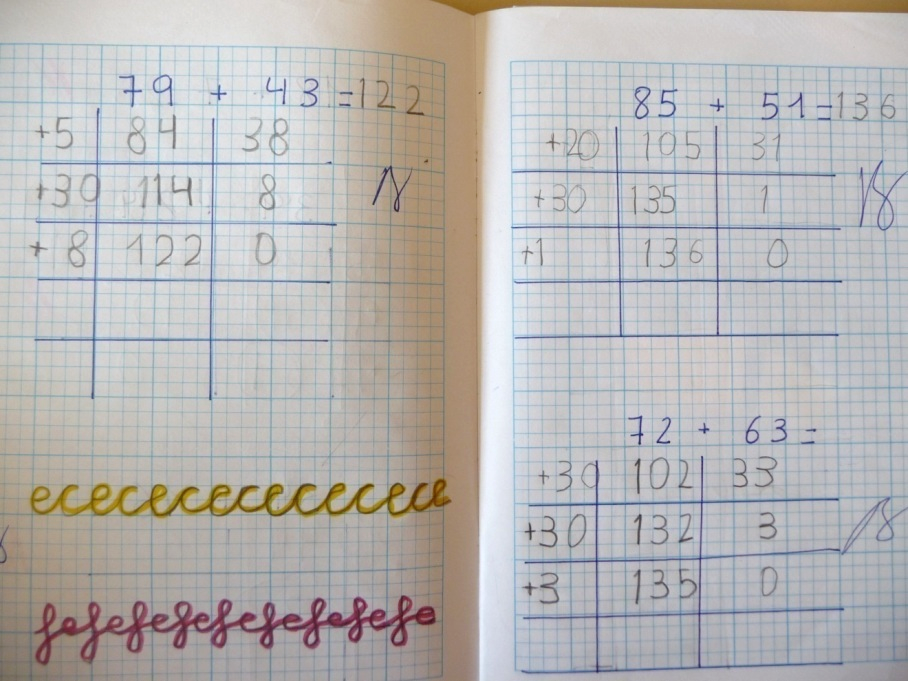 TALLER 1º Y 2º DE PRIMARIA
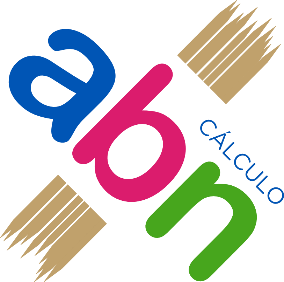 Por unas matemáticas  naturales, sencillas y divertidas
1º PRIMARIA. SUMA
Sumamos con la rejilla. 2º trimestre
REJILLA
TALLER 1º Y 2º DE PRIMARIA
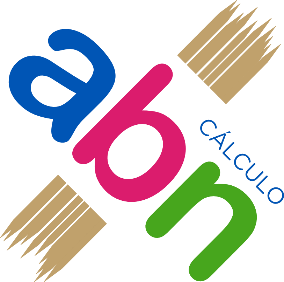 Por unas matemáticas  naturales, sencillas y divertidas
1º PRIMARIA. SUMA
Sumamos sin rejilla. 2º trimestre
SUMAS MENTALES
TALLER 1º Y 2º DE PRIMARIA
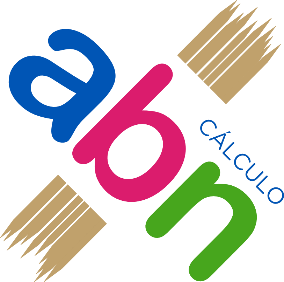 Por unas matemáticas  divertidas, sencillas y divertidas
RESTAS
TALLER 1º Y 2º DE PRIMARIA
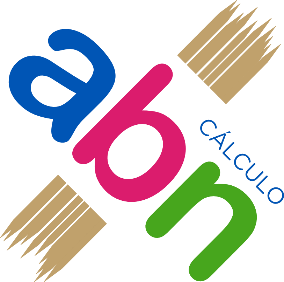 Por unas matemáticas  divertidas, sencillas y divertidas
1º PRIMARIA. RESTA
Restamos en la recta numérica
Estamos en 9 y retrocedemos 3
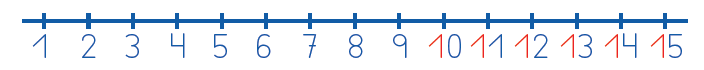 9 – 6 = 3
Llegamos a 6
TALLER 1º Y 2º DE PRIMARIA
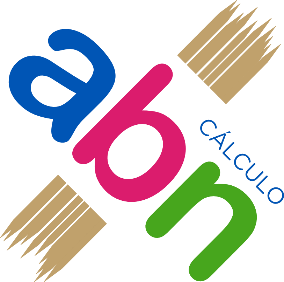 Por unas matemáticas  divertidas, sencillas y divertidas
1º PRIMARIA. RESTA
Restamos en la recta numérica
Desde 10 hasta 6…
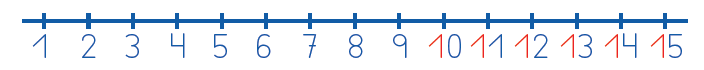 Retrocedemos 4
10 – 4 = 6
TALLER 1º Y 2º DE PRIMARIA
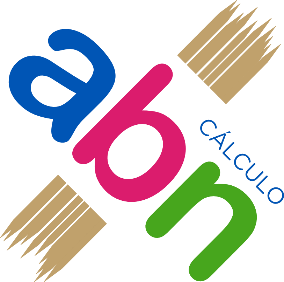 Por unas matemáticas  divertidas, sencillas y divertidas
1º PRIMARIA. RESTA
Empezamos a restar contando. Resta por detracción
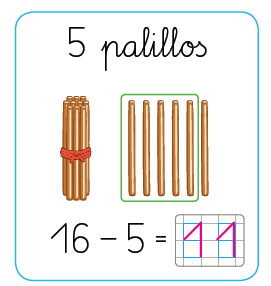 De un número dado de palillos, se quitan otros determinados y se cuentan los que quedan
RESTAS SIN SOBREPASAR LA DECENA
TALLER 1º Y 2º DE PRIMARIA
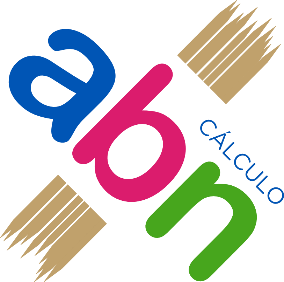 Por unas matemáticas  divertidas, sencillas y divertidas
1º PRIMARIA. RESTA
Restamos por detracción
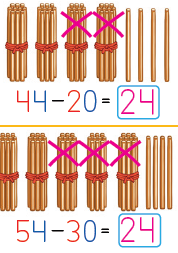 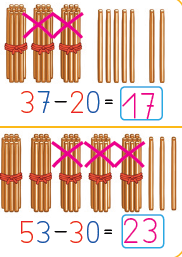 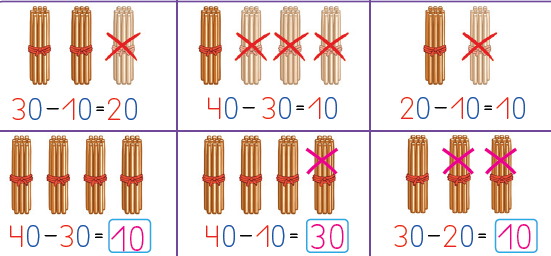 RESTAS DECENAS IMCOMPLETAS SIN REBASAR LA DECENA
RESTAS DECENAS COMPLETAS
TALLER 1º Y 2º DE PRIMARIA
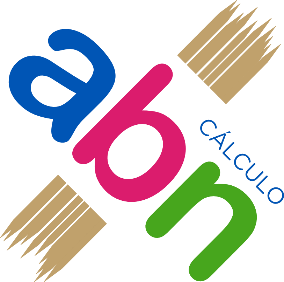 Por unas matemáticas  naturales, sencillas y divertidas
1º PRIMARIA. RESTA
Restamos con la tabla del 100
28 - 5
40 - 30
43 + 21
45 - 38
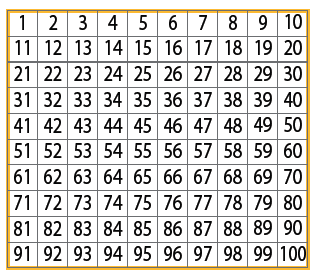 Resta sin rebasar decenas
Resta decenas completas
Resta decenas incompletas
Resta con rebasamiento de decenas
TALLER 1º Y 2º DE PRIMARIA
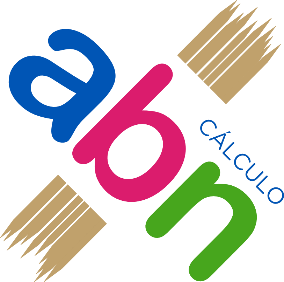 Por unas matemáticas  naturales, sencillas y divertidas
1º PRIMARIA. RESTA
Restamos con la recta numérica
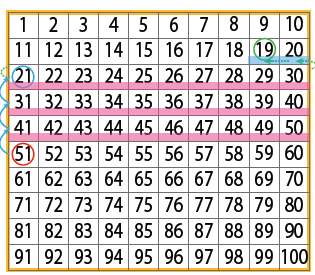 51-32
Subimos 3 filas
Retrocedemos 2 casillas
TALLER 1º Y 2º DE PRIMARIA
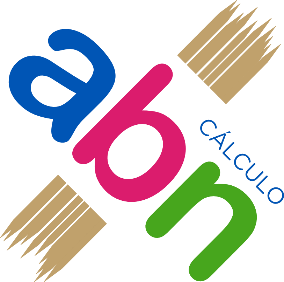 Por unas matemáticas  naturales, sencillas y divertidas
1º PRIMARIA. RESTA
Patrones en la suma. Variaciones en los términos
Se persigue que, una vez resuelta la operación, se deduzca el resultado de otras que presentan ligeras variaciones
TALLER 1º Y 2º DE PRIMARIA
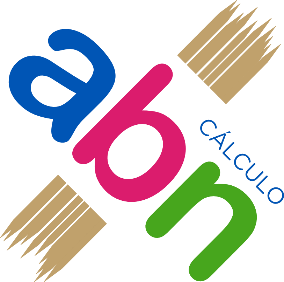 Por unas matemáticas  naturales, sencillas y divertidas
1º PRIMARIA. RESTA
Empezamos a restar con palillos y rejilla. 2º trimestre
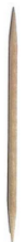 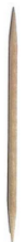 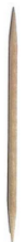 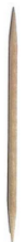 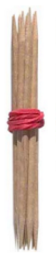 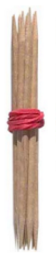 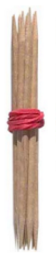 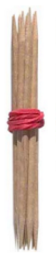 PALILLOS CON REJILLA
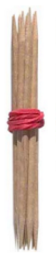 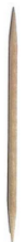 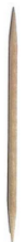 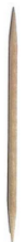 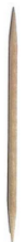 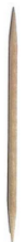 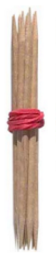 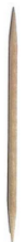 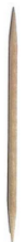 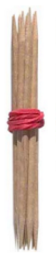 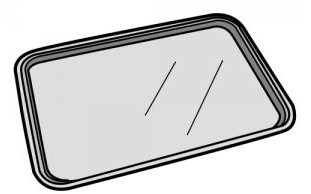 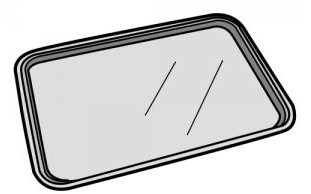 1
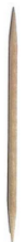 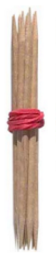 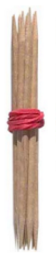 64 - 38
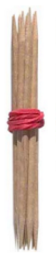 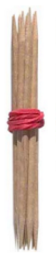 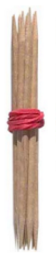 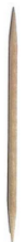 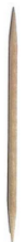 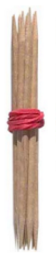 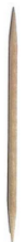 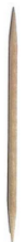 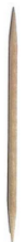 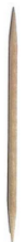 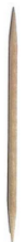 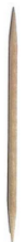 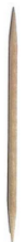 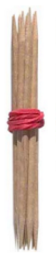 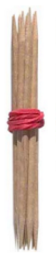 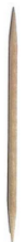 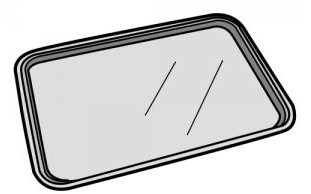 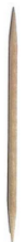 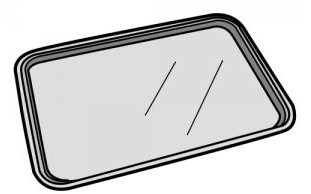 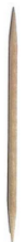 2
TALLER 1º Y 2º DE PRIMARIA
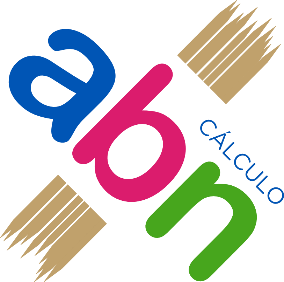 Por unas matemáticas  naturales, sencillas y divertidas
1º PRIMARIA. RESTA
Empezamos a restar con palillos y rejilla. 2º trimestre
PALILLOS CON REJILLA
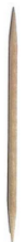 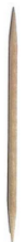 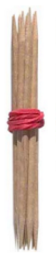 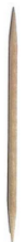 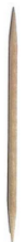 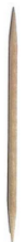 3
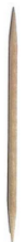 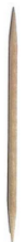 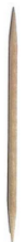 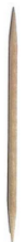 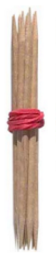 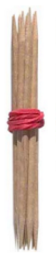 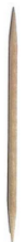 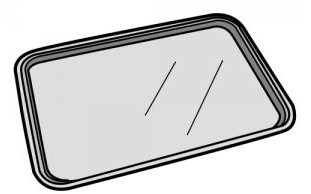 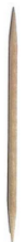 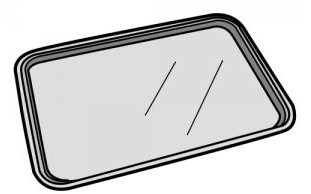 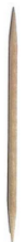 64 - 38
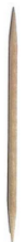 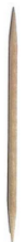 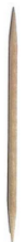 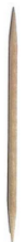 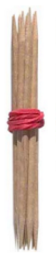 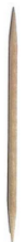 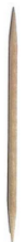 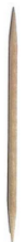 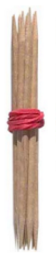 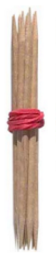 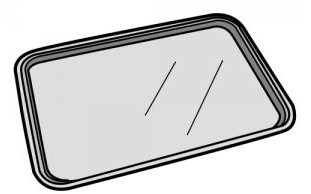 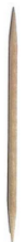 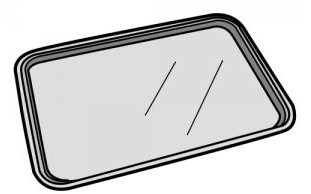 4
TALLER 1º Y 2º DE PRIMARIA
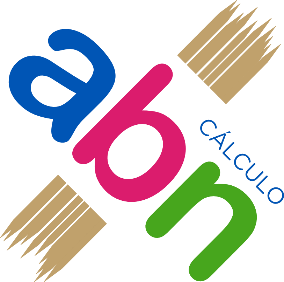 Por unas matemáticas  naturales, sencillas y divertidas
1º PRIMARIA. RESTA
Empezamos a restar con palillos y rejilla. 2º trimestre
PALILLOS CON REJILLA
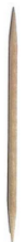 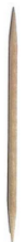 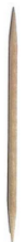 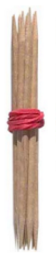 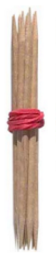 5
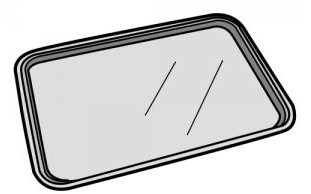 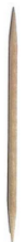 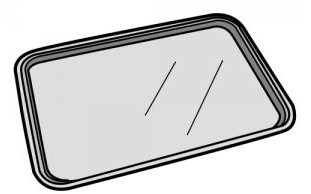 64 - 38
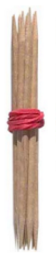 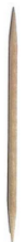 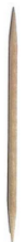 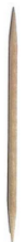 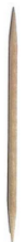 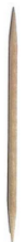 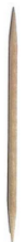 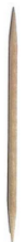 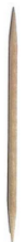 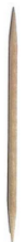 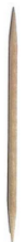 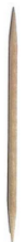 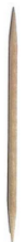 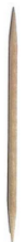 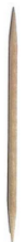 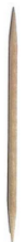 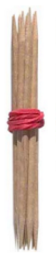 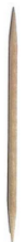 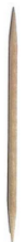 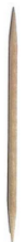 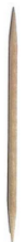 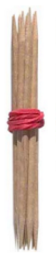 6
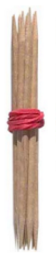 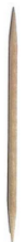 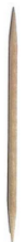 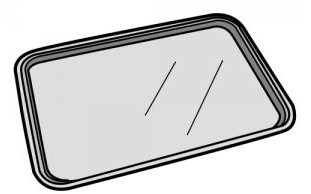 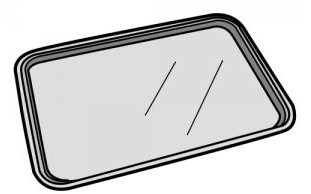 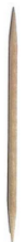 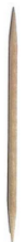 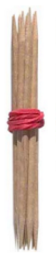 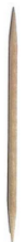 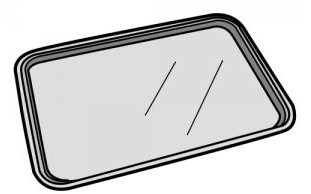 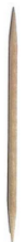 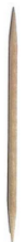 TALLER 1º Y 2º DE PRIMARIA
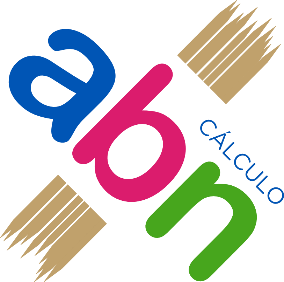 Por unas matemáticas  divertidas, sencillas y divertidas
DOBLERESTA
TALLER 1º Y 2º DE PRIMARIA
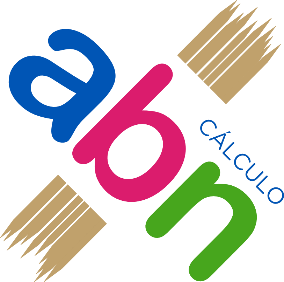 Por unas matemáticas  naturales, sencillas y divertidas
1º PRIMARIA. RESTA
Doble resta. 3º trimestre
PALILLOS CON REJILLA
Tenemos 16 gominolas, nos comemos 7 y le damos 4 a un amigo ¿Cuántas nos quedan?
16 – 7 - 4
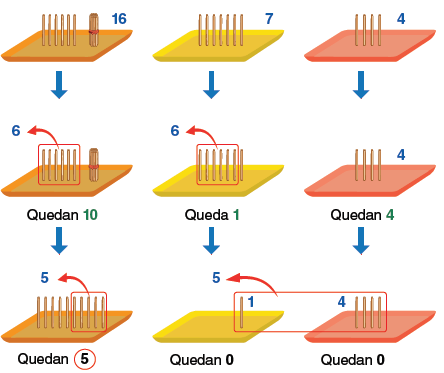 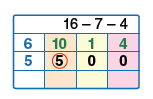 TALLER 1º Y 2º DE PRIMARIA
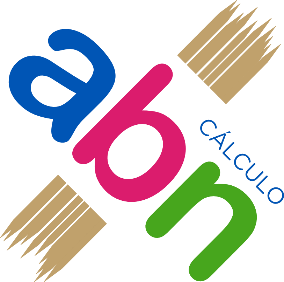 Por unas matemáticas  naturales, sencillas y divertidas
1º PRIMARIA. RESTA
Doble resta. 3º trimestre
TRES FORMATOS
100 – 20 – 55
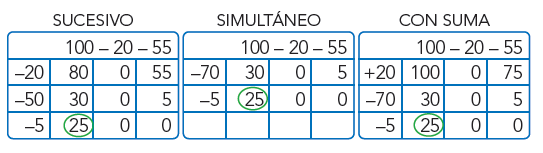 TALLER 1º Y 2º DE PRIMARIA
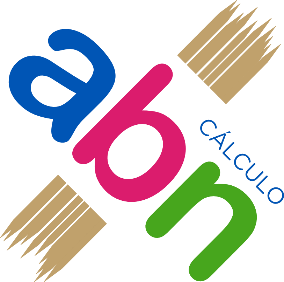 Por unas matemáticas  divertidas, sencillas y divertidas
SUMIRRESTA
TALLER 1º Y 2º DE PRIMARIA
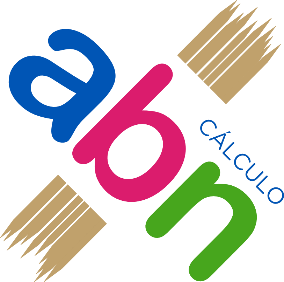 Por unas matemáticas  naturales, sencillas y divertidas
1º PRIMARIA. RESTA
Sumirresta. 3º trimestre
PALILLOS CON REJILLA
Tengo una caja con 9 bombones. Me como dos y mi hermana me regala cuatro. ¿Cuántos bombones tengo ahora?
9 – 2 + 4
TALLER 1º Y 2º DE PRIMARIA
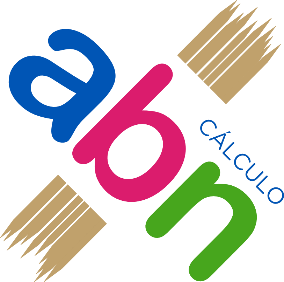 Por unas matemáticas  divertidas, sencillas y divertidas
DOBLE Y MITAD
TALLER 1º Y 2º DE PRIMARIA
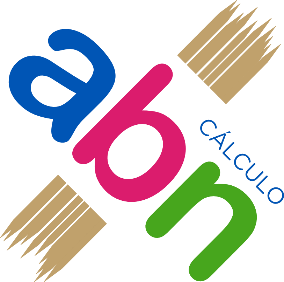 Por unas matemáticas  naturales, sencillas y divertidas
1º PRIMARIA. INICIACIÓN A LA MULTIPLICACIÓN
Doble y mitad. 3º trimestre
MONEDAS
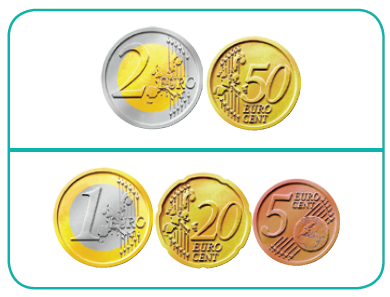 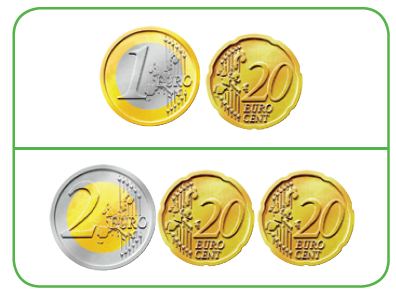 DOBLE
MITAD
TALLER 1º Y 2º DE PRIMARIA
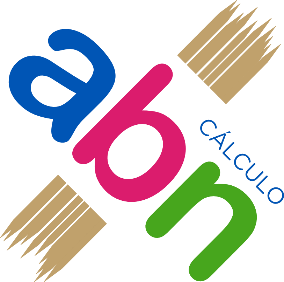 Por unas matemáticas  naturales, sencillas y divertidas
1º PRIMARIA. INICIACIÓN A LA MULTIPLICACIÓN
Dobles. Tabla del 2. 3º trimestre
CON PALILLOS
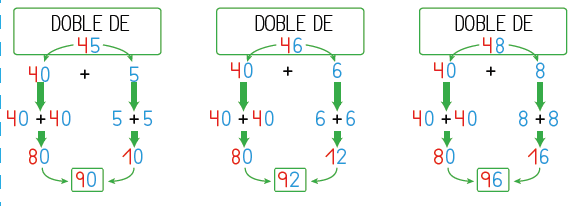 TALLER 1º Y 2º DE PRIMARIA
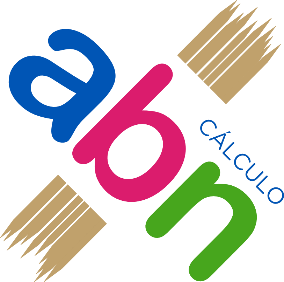 Por unas matemáticas  naturales, sencillas y divertidas
1º PRIMARIA. INICIACIÓN A LA MULTIPLICACIÓN
Dobles. Tabla del 2. 3º trimestre
TALLER 1º Y 2º DE PRIMARIA
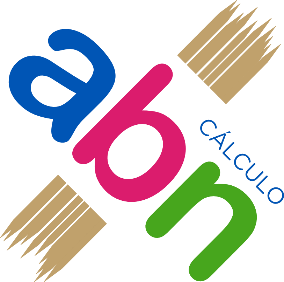 Por unas matemáticas  naturales, sencillas y divertidas
1º PRIMARIA. INICIACIÓN A LA MULTIPLICACIÓN
Iniciamos en la multiplicación. 3º trimestre
En rejilla. Tabla del 2
Son expertos en hallar dobles. Ahora formalizan el proceso en rejilla
TALLER 1º Y 2º DE PRIMARIA
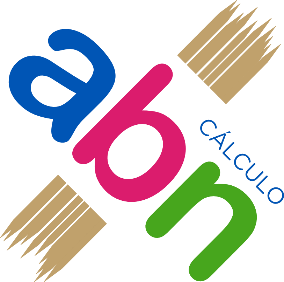 Por unas matemáticas  naturales, sencillas y divertidas
1º PRIMARIA. INICIACIÓN A LA MULTIPLICACIÓN
Iniciamos en la multiplicación. 3º trimestre
Tabla del 5. Referente físico las manos
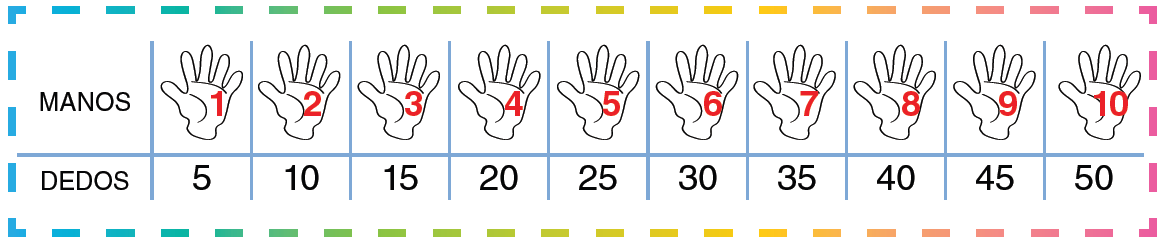 TALLER 1º Y 2º DE PRIMARIA
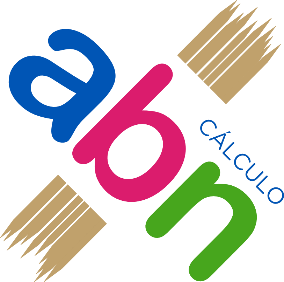 Por unas matemáticas  naturales, sencillas y divertidas
1º PRIMARIA. INICIACIÓN A LA MULTIPLICACIÓN
Empezamos a dividir. 3º trimestre
La mitad. Dividimos entre 2 y entre 5
1º Buscamos una cantidad que sepamos hallar la mitad.
2º La escribimos en la columna central.
3º Hallamos la mitad, que va a la tercera columna
4º Se repite el proceso
TALLER 1º Y 2º DE PRIMARIA
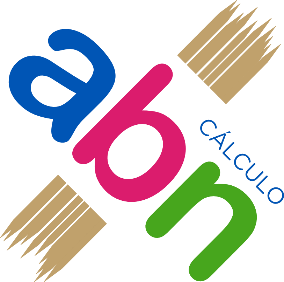 Por unas matemáticas  naturales, sencillas y divertidas
1º PRIMARIA. INICIACIÓN A LA MULTIPLICACIÓN
Empezamos a dividir. 3º trimestre
La mitad. Dividimos entre 2 y entre 5
1º Buscamos una cantidad que sepamos hallar entre cinco.
2º La escribimos en la columna central.
3º “Si tengo 50 gominolas y lo reparto entre 5, a cada uno le toca 10”, que va a la tercera columna
4º Se repite el proceso
TALLER 1º Y 2º DE PRIMARIA
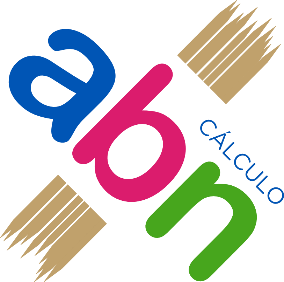 Por unas matemáticas  divertidas, sencillas y divertidas
2º PRIMARIA
REPASAMOS:
Descomposición de números hasta la centena
La suma de dos y tres sumandos sin sobrepasar la centena
Restas por detracción
Doble resta
Sumirresta
TALLER 1º Y 2º DE PRIMARIA
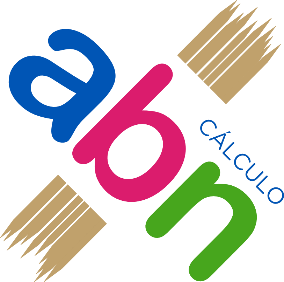 Por unas matemáticas  naturales, sencillas y divertidas
2º PRIMARIA. NUMERACIÓN
Empezamos con la centena
Se dan todas las centenas en bloque
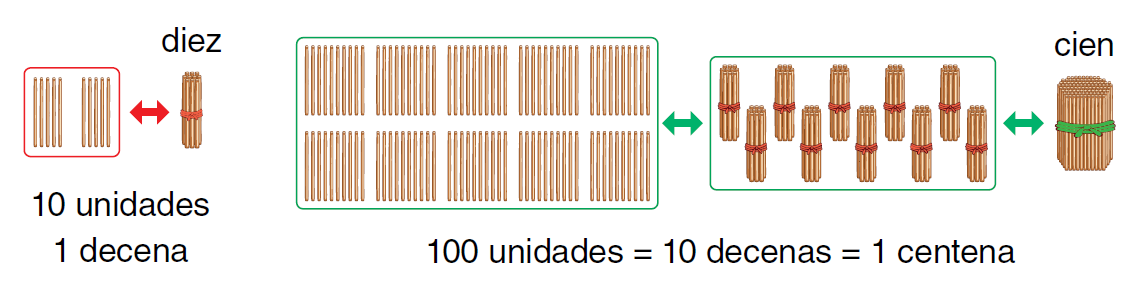 Componemos números de manera manipulativa
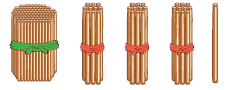 TALLER 1º Y 2º DE PRIMARIA
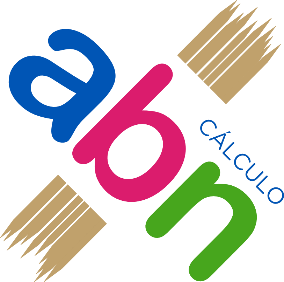 Por unas matemáticas  naturales, sencillas y divertidas
2º PRIMARIA. NUMERACIÓN
Empezamos con la centena
Contamos de 100 en 100
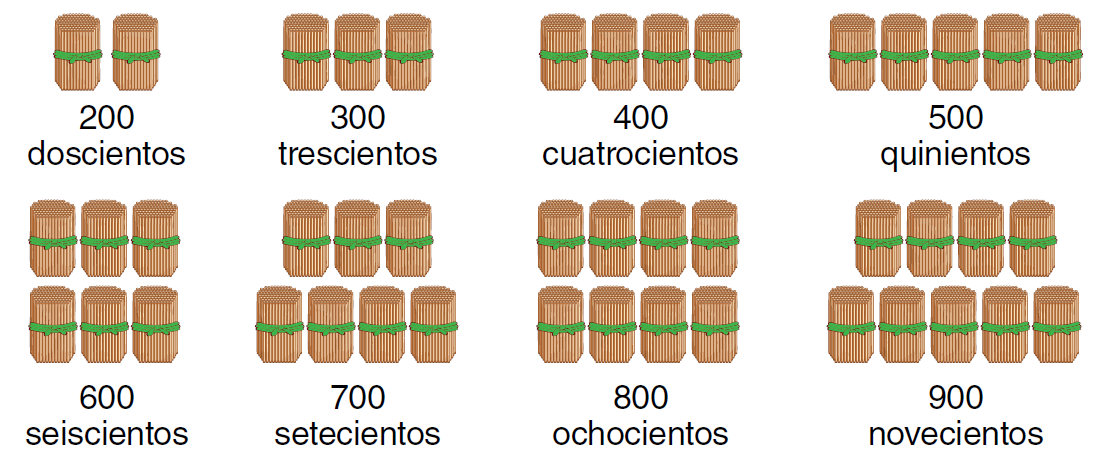 Componemos números de manera manipulativa
TALLER 1º Y 2º DE PRIMARIA
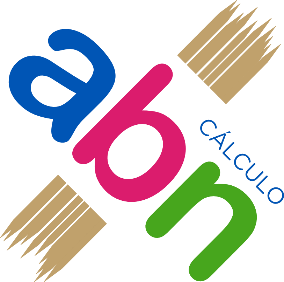 Por unas matemáticas  naturales, sencillas y divertidas
2º PRIMARIA. NUMERACIÓN
Componemos y descomponemos
Centenas completas
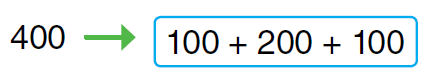 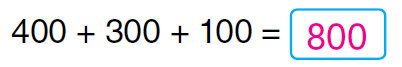 TALLER 1º Y 2º DE PRIMARIA
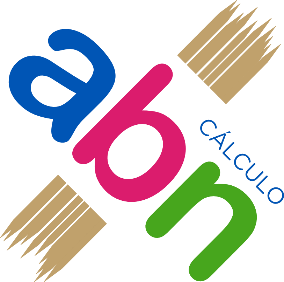 Por unas matemáticas  naturales, sencillas y divertidas
2º PRIMARIA. NUMERACIÓN
Componemos y descomponemos
Casita
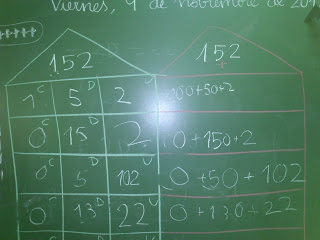 TALLER 1º Y 2º DE PRIMARIA
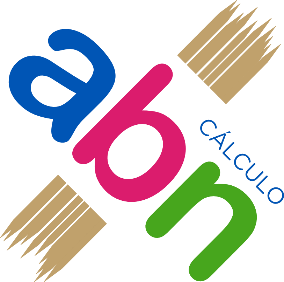 Por unas matemáticas  naturales, sencillas y divertidas
2º PRIMARIA. NUMERACIÓN
Componemos y descomponemos
Componemos números de tres cifras
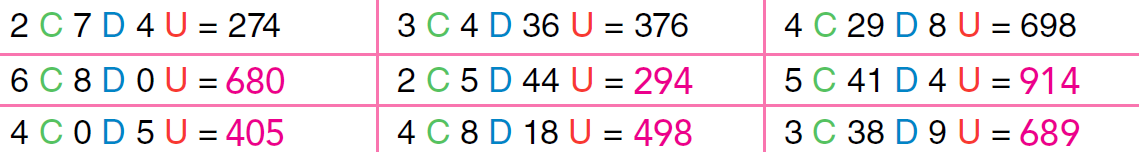 Realizan la lectura de izquierda a derecha
TALLER 1º Y 2º DE PRIMARIA
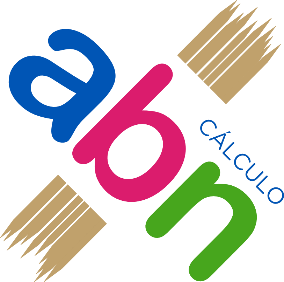 Por unas matemáticas  naturales, sencillas y divertidas
2º PRIMARIA. NUMERACIÓN
Componemos y descomponemos
Componemos números de tres cifras
TALLER 1º Y 2º DE PRIMARIA
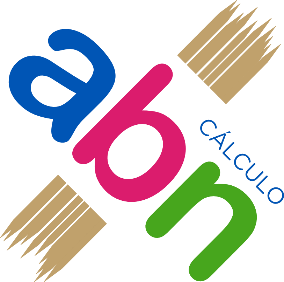 Por unas matemáticas  naturales, sencillas y divertidas
2º PRIMARIA. NUMERACIÓN
Conteo
¿A qué número llegas?
+ 100
+10
+1
-1
-10
-100
Sin número de salida
Con número de salida
Con número de salida y de llegada
3 actividades
TALLER 1º Y 2º DE PRIMARIA
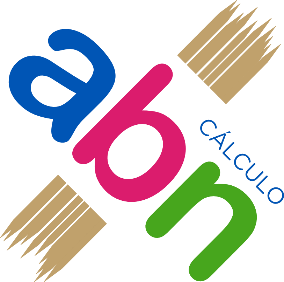 Por unas matemáticas  naturales, sencillas y divertidas
2º PRIMARIA. NUMERACIÓN
Conteo
¿A qué número llegas?
TALLER 1º Y 2º DE PRIMARIA
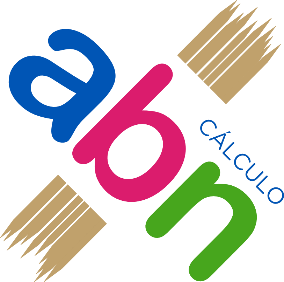 Por unas matemáticas  naturales, sencillas y divertidas
2º PRIMARIA. NUMERACIÓN
Conteo
Crucigrama numérico
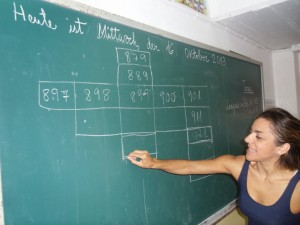 NOS PERMITE CAMBIAR EL CAMBIO DE CENTENA
TALLER 1º Y 2º DE PRIMARIA
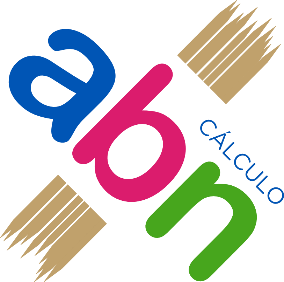 Por unas matemáticas  divertidas, sencillas y divertidas
SUMA
TALLER 1º Y 2º DE PRIMARIA
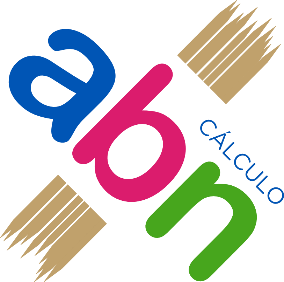 Por unas matemáticas  naturales, sencillas y divertidas
2º PRIMARIA. SUMA
Suma
Trabajamos solo con rejilla. Nos apoyamos en la descomposición
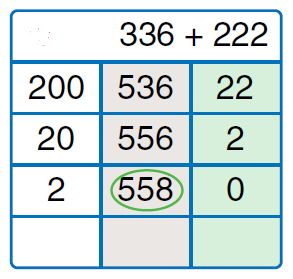 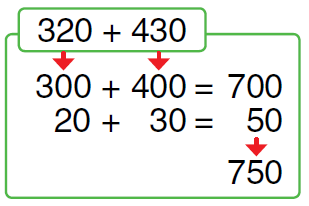 TALLER 1º Y 2º DE PRIMARIA
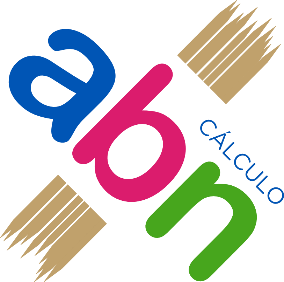 Por unas matemáticas  naturales, sencillas y divertidas
2º PRIMARIA. SUMA
Suma
Sumas mentales
TALLER 1º Y 2º DE PRIMARIA
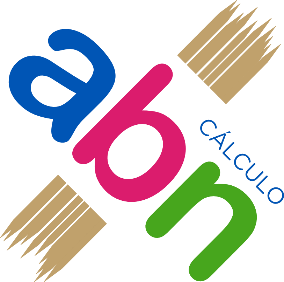 Por unas matemáticas  naturales, sencillas y divertidas
2º PRIMARIA. SUMA
Suma
Trabajamos solo con rejilla. Tres sumandos
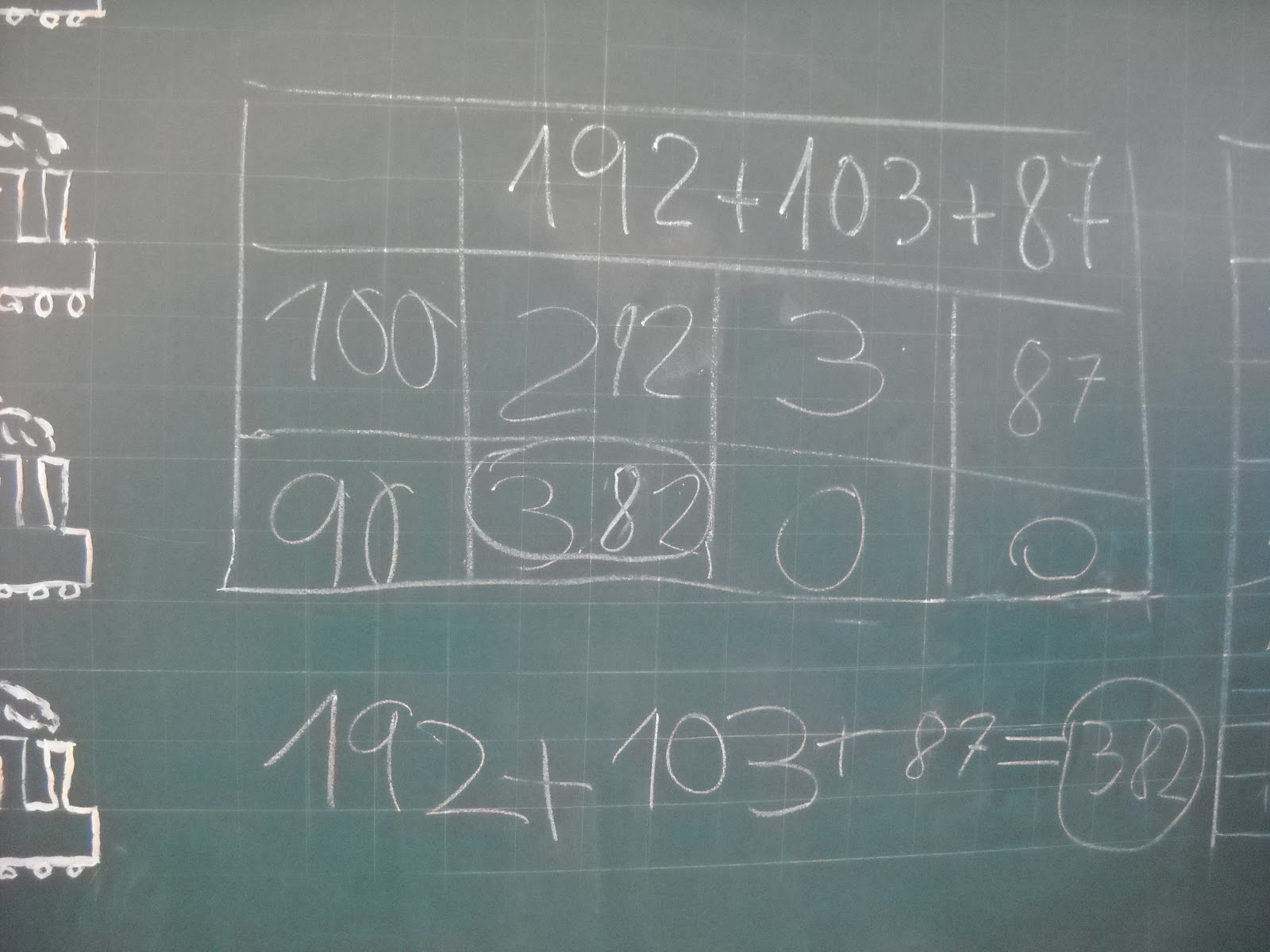 TALLER 1º Y 2º DE PRIMARIA
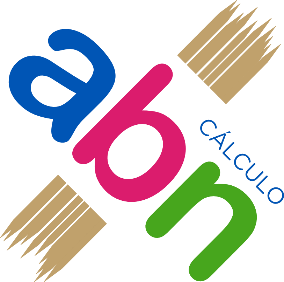 Por unas matemáticas  naturales, sencillas y divertidas
2º PRIMARIA. SUMA
Suma
Trabajamos solo con rejilla. Tres sumandos
TALLER 1º Y 2º DE PRIMARIA
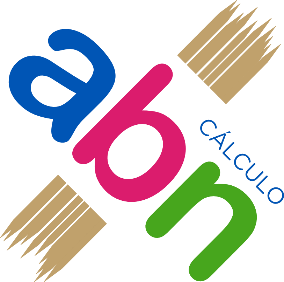 Por unas matemáticas  naturales, sencillas y divertidas
2º PRIMARIA. SUMA
Suma
Redondeo y compensación
Redondeo: completar decenas, centenas,…
148 + 22 =
Compensación:  sumar hasta completar decenas, centenas,… y luego restar los que he sumado de más.
154 + 28 =
TALLER 1º Y 2º DE PRIMARIA
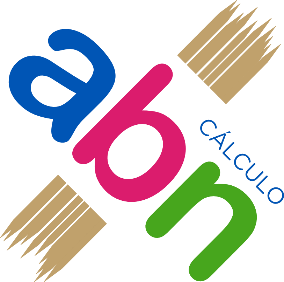 Por unas matemáticas  divertidas, sencillas y divertidas
RESTA
TALLER 1º Y 2º DE PRIMARIA
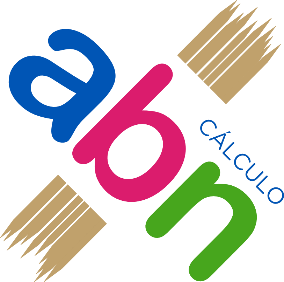 Por unas matemáticas  naturales, sencillas y divertidas
2º PRIMARIA. RESTA
RESTA
Trabajamos solo con rejilla. Nos apoyamos en la descomposición
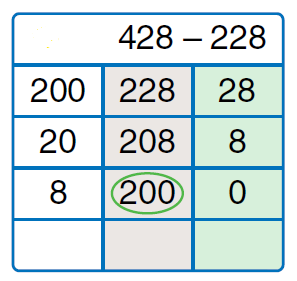 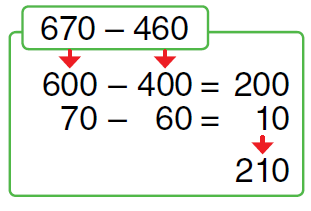 TALLER 1º Y 2º DE PRIMARIA
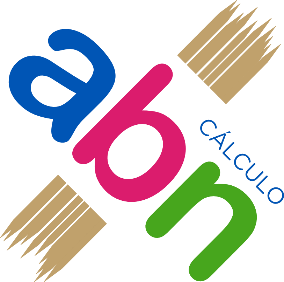 Por unas matemáticas  naturales, sencillas y divertidas
2º PRIMARIA. RESTA
RESTA POR DETRACCIÓN
Trabajamos solo con rejilla.
Antes de empezar con las restas “llevadas” hay que trabajar el cambio de centenas en retrocuenta
TALLER 1º Y 2º DE PRIMARIA
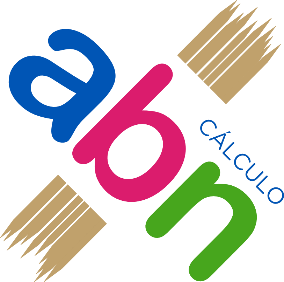 Por unas matemáticas  naturales, sencillas y divertidas
2º PRIMARIA. RESTA
RESTA POR DETRACCIÓN
Trabajamos solo con rejilla.
TALLER 1º Y 2º DE PRIMARIA
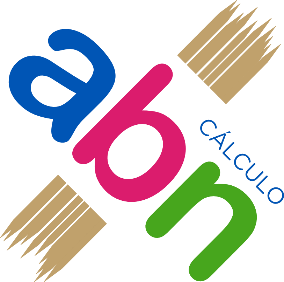 Por unas matemáticas  naturales, sencillas y divertidas
2º PRIMARIA. RESTA
RESTA. ESCALERA ASCENDENTE
Partiendo de una cantidad debemos llegar a una mayor también conocida y determinar esa diferencia
Cuando empezó el partido había 126 espectadores y cuando acabó había 198. ¿Cuántos espectadores llegaron?
A + X = C
Añado al número menor hasta llegar a la cantidad mayor
TALLER 1º Y 2º DE PRIMARIA
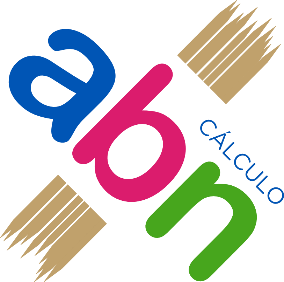 Por unas matemáticas  naturales, sencillas y divertidas
2º PRIMARIA. RESTA
RESTA. ESCALERA DESCENDENTE
Partiendo de una cantidad debemos ir quitando hasta llegar a una menor, ambas conocidas, y determinar esa diferencia
En la caja había 118 galletas y después de la fiesta quedan 49. ¿Cuántas galletas se han comido?
A – X = C
Quito al número mayor hasta llegar a la cantidad menor
TALLER 1º Y 2º DE PRIMARIA
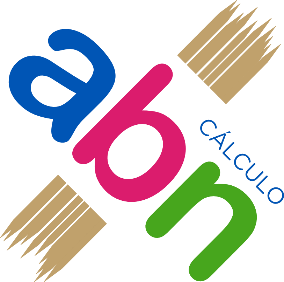 Por unas matemáticas  divertidas, sencillas y divertidas
DOBLE RESTA
SUMIRRESTA
TALLER 1º Y 2º DE PRIMARIA
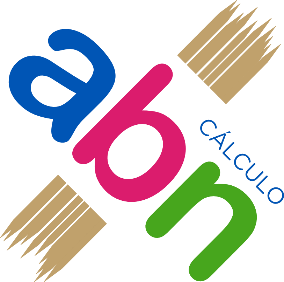 Por unas matemáticas  naturales, sencillas y divertidas
2º PRIMARIA. RESTA
RESTA. DOBLE RESTA
En el colegio hay 684 niños. Se han ido 176 de excursión, y 84 al cine. ¿Cuántos han quedado?
TALLER 1º Y 2º DE PRIMARIA
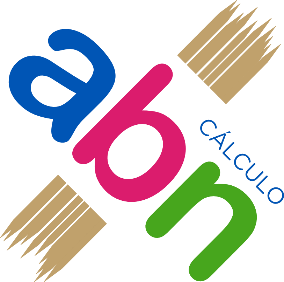 Por unas matemáticas  naturales, sencillas y divertidas
2º PRIMARIA. RESTA
RESTA. SUMIRRESTA
En el colegio hay 634 niños. Se han ido 174 de excursión, y vienen del cine105. ¿Cuántos hay ahora?
TALLER 1º Y 2º DE PRIMARIA
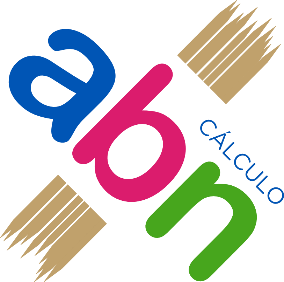 Por unas matemáticas  divertidas, sencillas y divertidas
MULTIPLICACIÓN
TALLER 1º Y 2º DE PRIMARIA
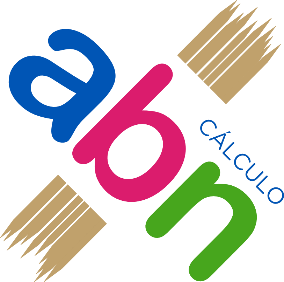 Por unas matemáticas  naturales, sencillas y divertidas
2º PRIMARIA. MULTIPLICACIÓN
MULTIPLICACIÓN
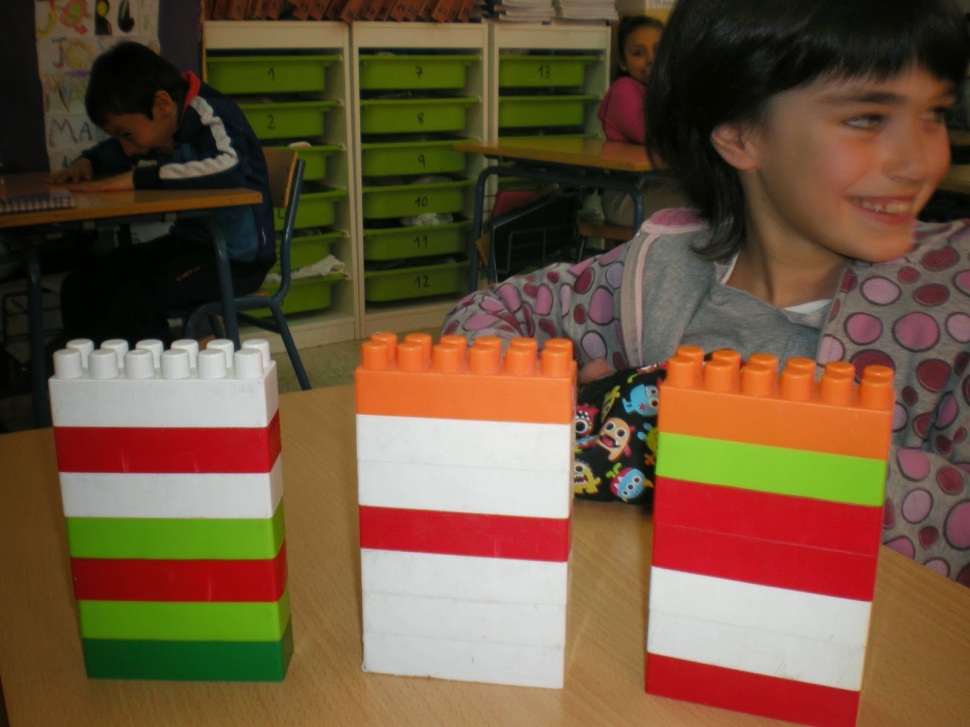 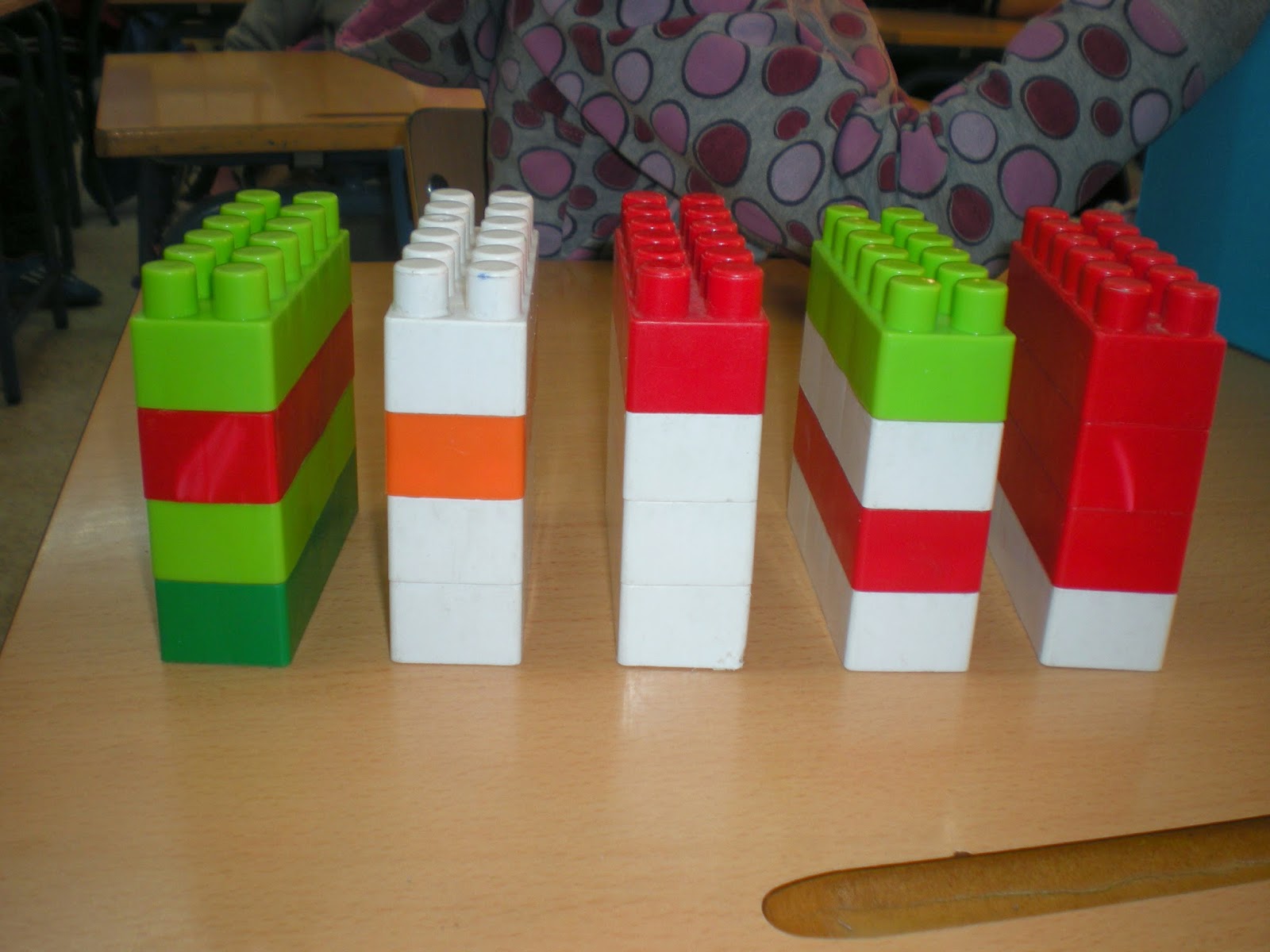 TALLER 1º Y 2º DE PRIMARIA
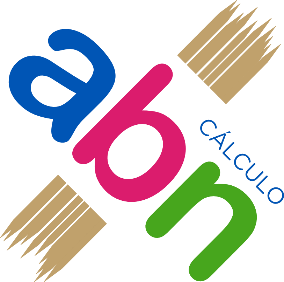 Por unas matemáticas  naturales, sencillas y divertidas
2º PRIMARIA. MULTIPLICACIÓN
MULTIPLICACIÓN
1º TRIMESTRE:
Tabla del 1, 2, 5 y 10
2º TRIMESTRE
Tabla del 3, 4 y 11
3º TRIMESTRE
Tabla del 6, 7, 8 y 9
TALLER 1º Y 2º DE PRIMARIA
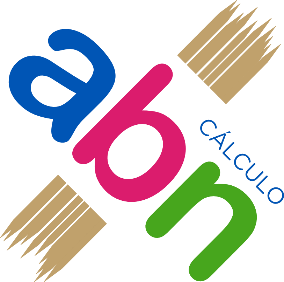 Por unas matemáticas  naturales, sencillas y divertidas
2º PRIMARIA. MULTIPLICACIÓN
MULTIPLICACIÓN
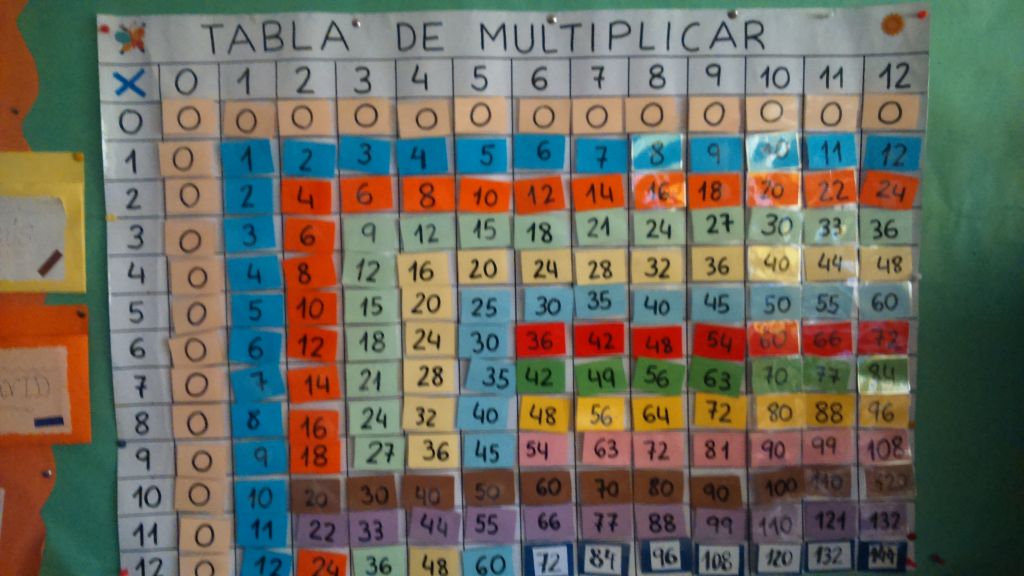 TALLER 1º Y 2º DE PRIMARIA
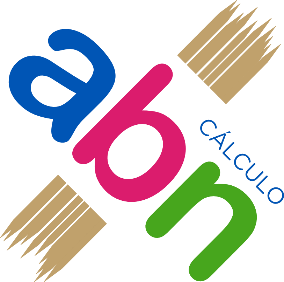 Por unas matemáticas  naturales, sencillas y divertidas
2º PRIMARIA. MULTIPLICACIÓN
MULTIPLICACIÓN
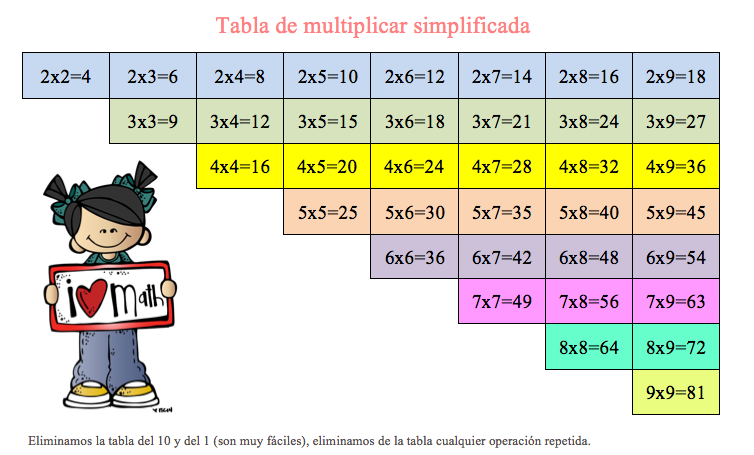 TALLER 1º Y 2º DE PRIMARIA
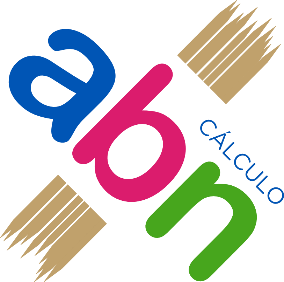 Por unas matemáticas  naturales, sencillas y divertidas
2º PRIMARIA. MULTIPLICACIÓN
MULTIPLICACIÓN
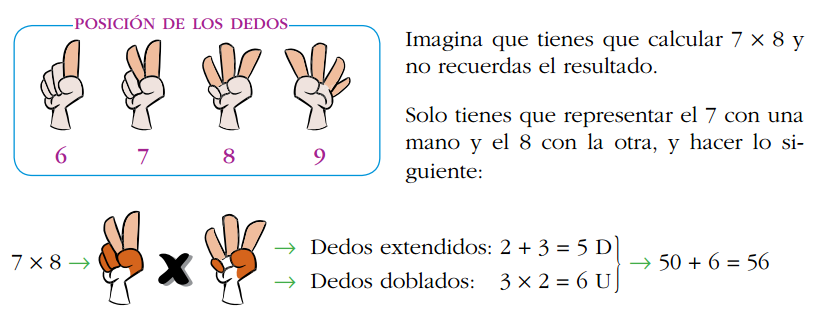 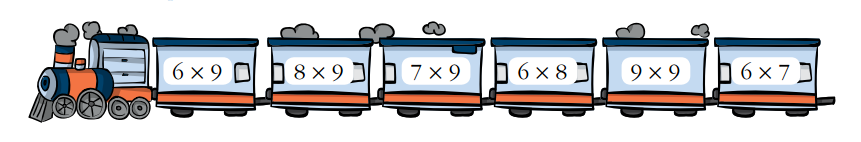 TALLER 1º Y 2º DE PRIMARIA
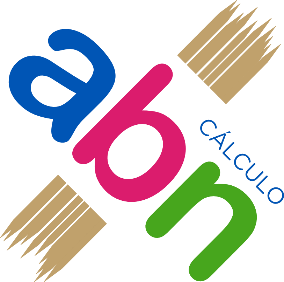 Por unas matemáticas  naturales, sencillas y divertidas
2º PRIMARIA. MULTIPLICACIÓN
MULTIPLICACIÓN
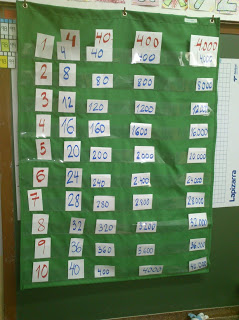 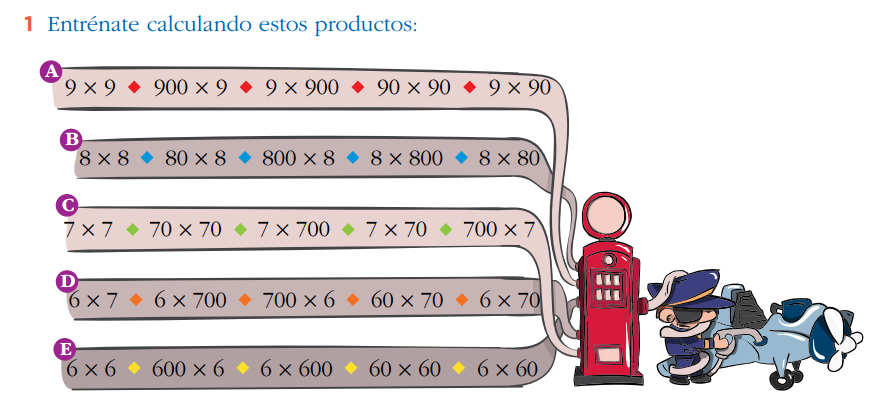 TALLER 1º Y 2º DE PRIMARIA
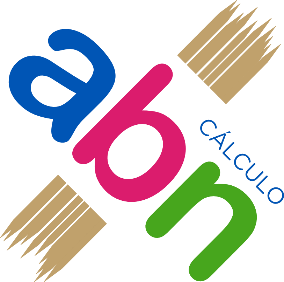 Por unas matemáticas  naturales, sencillas y divertidas
2º PRIMARIA. MULTIPLICACIÓN
MULTIPLICACIÓN. TABLA DEL 2 Y 5 1º TRIMESTRE (INICIADO EN 1º)
TALLER 1º Y 2º DE PRIMARIA
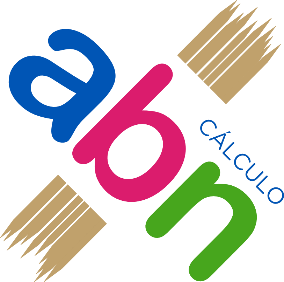 Por unas matemáticas  naturales, sencillas y divertidas
2º PRIMARIA. MULTIPLICACIÓN
MULTIPLICACIÓN. POR UNA CIFRA
TALLER 1º Y 2º DE PRIMARIA
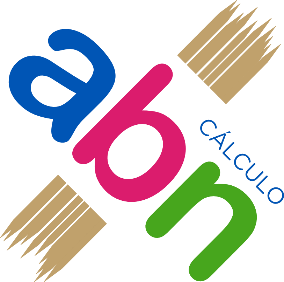 Por unas matemáticas  divertidas, sencillas y divertidas
DIVISIÓN
TALLER 1º Y 2º DE PRIMARIA
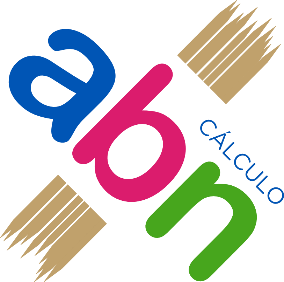 Por unas matemáticas  naturales, sencillas y divertidas
2º PRIMARIA. DIVISIÓN
INICIAMOS EL REPARTO
Empezamos a repartir materiales manipulables dentro de un contexto.

Se reparten 8 flores entre dos amigos. ¿Cuántas flores le toca a cada uno?
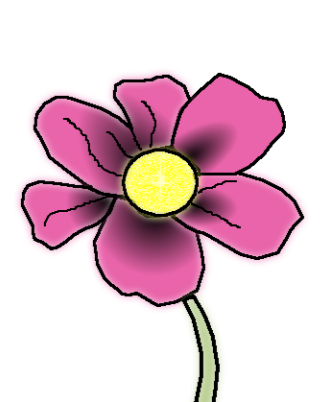 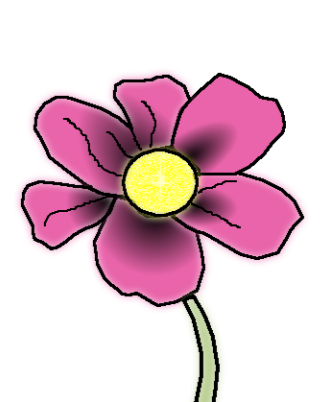 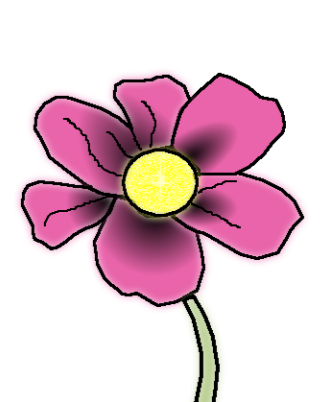 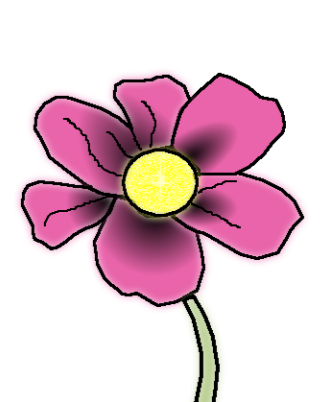 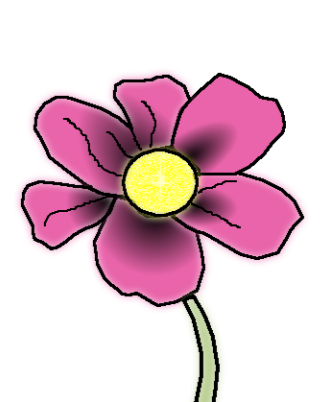 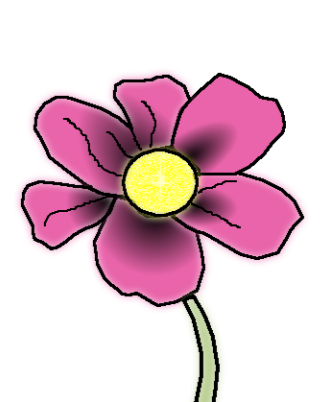 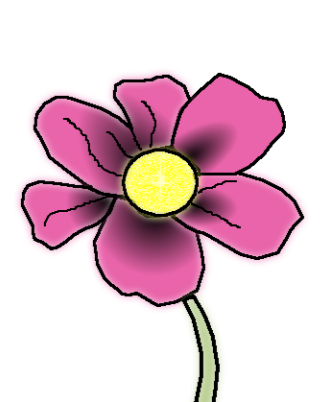 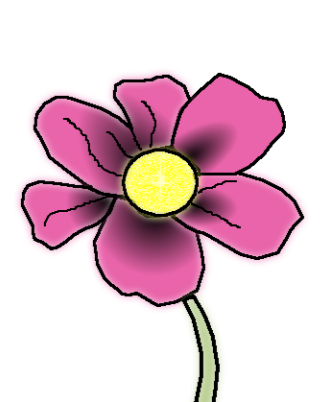 8 : 2 = 4
TALLER 1º Y 2º DE PRIMARIA
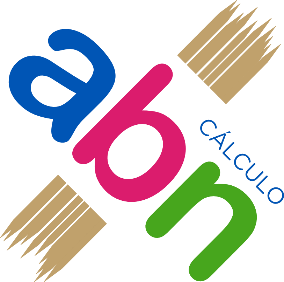 Por unas matemáticas  naturales, sencillas y divertidas
2º PRIMARIA. DIVISIÓN
INICIAMOS EL REPARTO
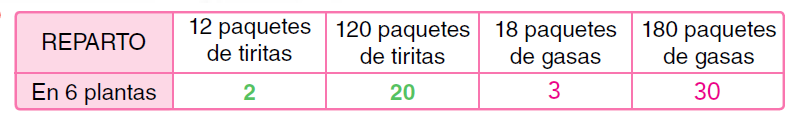 APLICAMOS LA TABLA EXTENDIDA
TALLER 1º Y 2º DE PRIMARIA
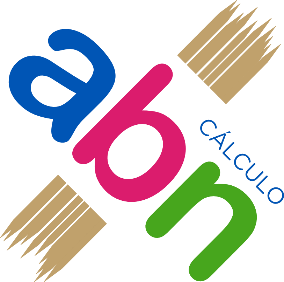 Por unas matemáticas  naturales, sencillas y divertidas
2º PRIMARIA. DIVISIÓN
DIVIDIMOS ENTRE TRES CIFRAS
Tengo 645€ y los voy a repartir entre mis 3 hermanos. ¿Cuánto dinero le toca a cada uno?
1º Cuando reparto 600€ le toca a cada uno 200€
Todavía me faltan 45€ por repartir

2º Cuando reparto 30€ le toca a cada uno 10€
Todavía me faltan por repartir 15€
TALLER 1º Y 2º DE PRIMARIA
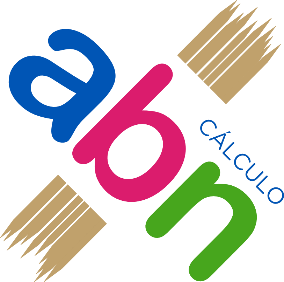 Por unas matemáticas  naturales, sencillas y divertidas
2º PRIMARIA. DIVISIÓN
DIVIDIMOS ENTRE TRES CIFRAS
Tengo 645€ y los voy a repartir entre mis 3 hermanos. ¿Cuánto dinero le toca a cada uno?
3º Reparto 15€ y le toca a cada uno 5€


Le toca a cada uno 215€
TALLER 1º Y 2º DE PRIMARIA
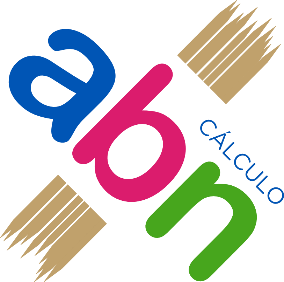 Por unas matemáticas  naturales, sencillas y divertidas
2º PRIMARIA. DIVISIÓN
DIVIDIMOS ENTRE TRES CIFRAS
TALLER 1º Y 2º DE PRIMARIA
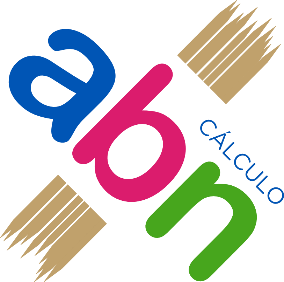 Por unas matemáticas  naturales, sencillas y divertidas
2º PRIMARIA. DIVISIÓN
DIVIDIMOS MENTALMENTE
TALLER 1º Y 2º DE PRIMARIA
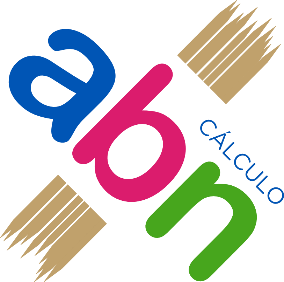 Por unas matemáticas  divertidas, sencillas y divertidas
DINERO
TALLER 1º Y 2º DE PRIMARIA
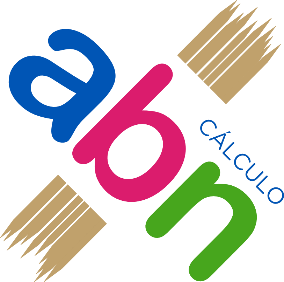 Por unas matemáticas  naturales, sencillas y divertidas
1º PRIMARIA. DINERO
DINERO. INCORPORACIÓN DE LOS DECIMALES
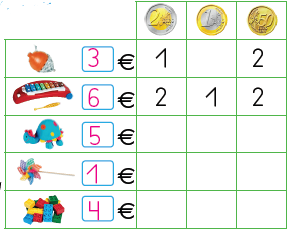 Componemos con monedas
TALLER 1º Y 2º DE PRIMARIA
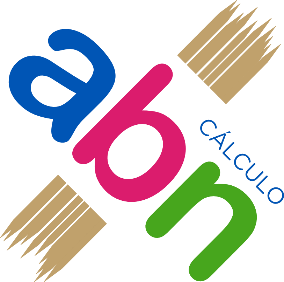 Por unas matemáticas  naturales, sencillas y divertidas
1º PRIMARIA. DINERO
DINERO. INCORPORACIÓN DE LOS DECIMALES
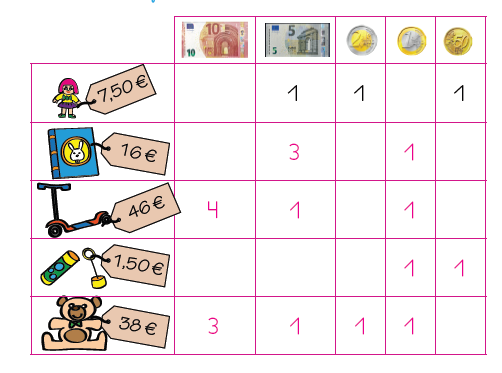 Introducimos la moneda de 0,50 €
TALLER 1º Y 2º DE PRIMARIA
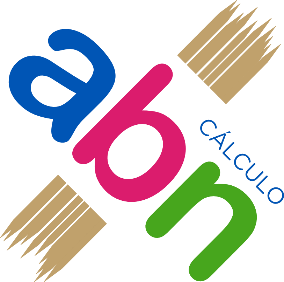 Por unas matemáticas  naturales, sencillas y divertidas
1º PRIMARIA. DINERO
DINERO. INCORPORACIÓN DE LOS DECIMALES
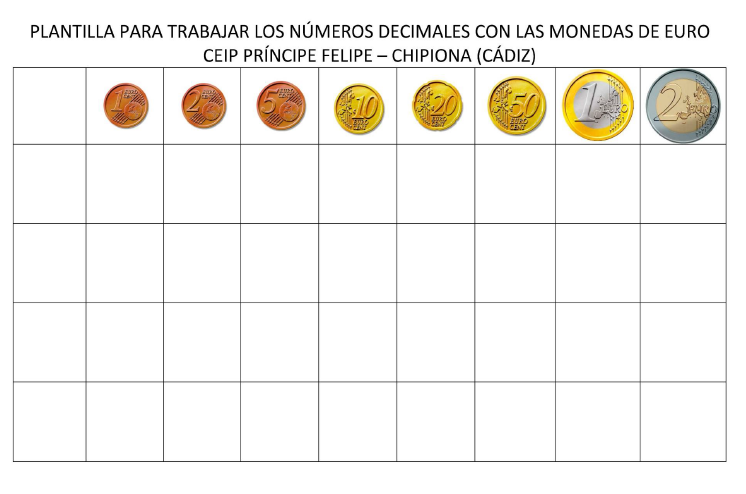 Incorporamos todas las monedas
TALLER 1º Y 2º DE PRIMARIA
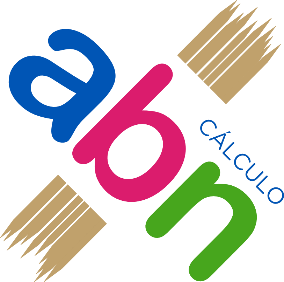 Por unas matemáticas  naturales, sencillas y divertidas
1º PRIMARIA. DINERO
DINERO. INCORPORACIÓN DE LOS DECIMALES
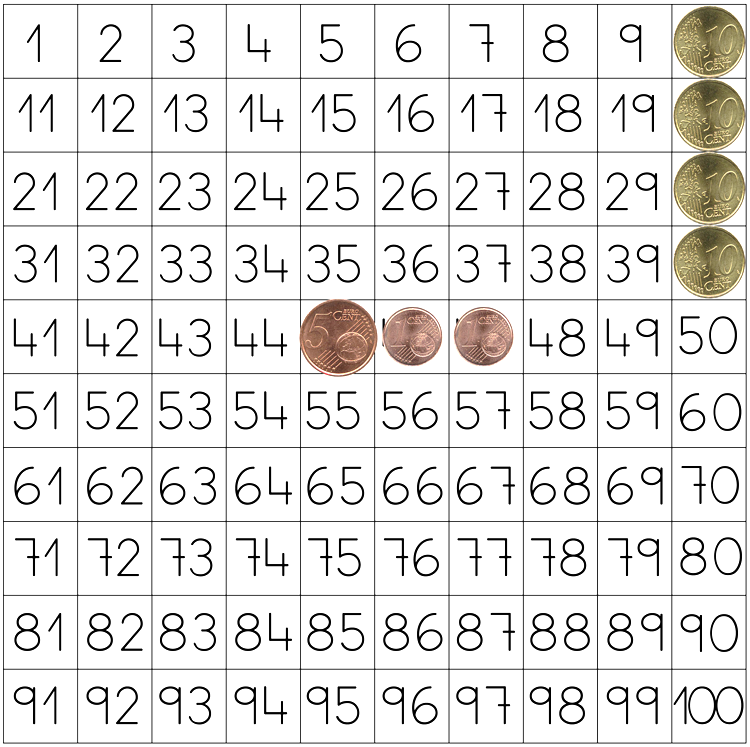 Usamos la tabla del 100.
El 100 representa 1€ así podemos calcular
TALLER 1º Y 2º DE PRIMARIA
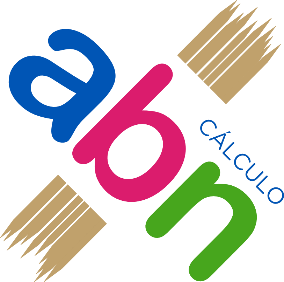 Por unas matemáticas  naturales, sencillas y divertidas
1º PRIMARIA. DINERO
DINERO. INCORPORACIÓN DE LOS DECIMALES
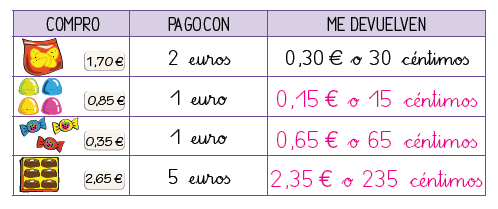 Lo trasladamos al resto de euros completos
TALLER 1º Y 2º DE PRIMARIA
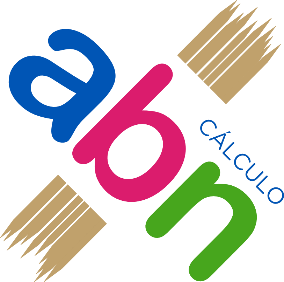 Por unas matemáticas  naturales, sencillas y divertidas
2º PRIMARIA. DINERO
DINERO. ESCALERA ASCENDENTE
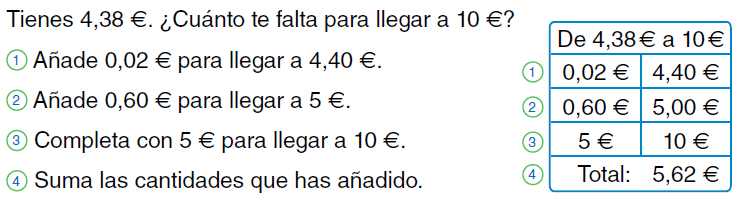 TALLER 1º Y 2º DE PRIMARIA
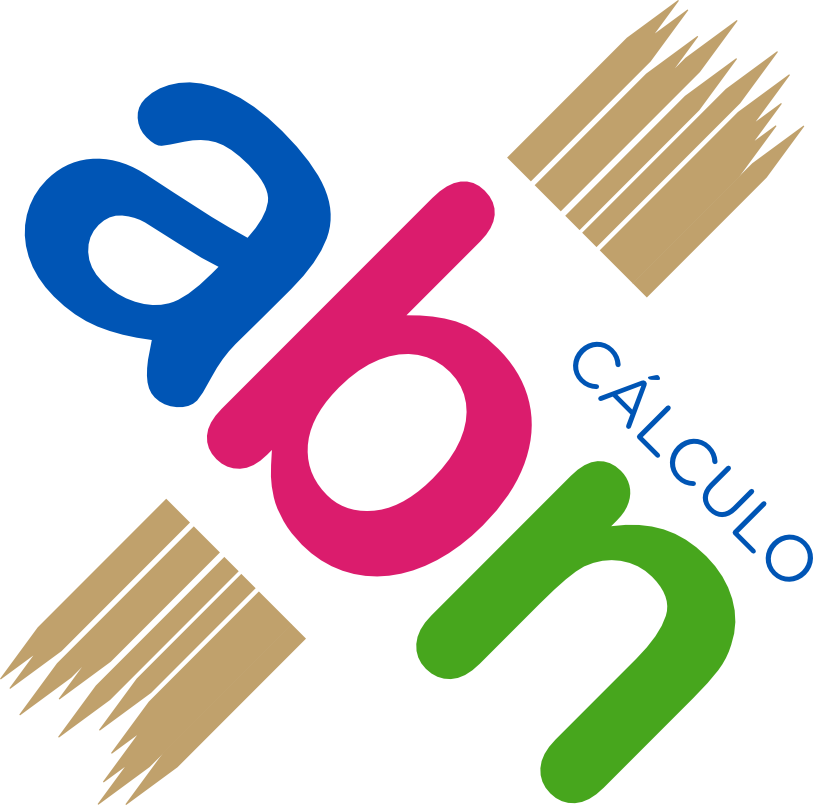 TALLER 1º Y 2º PRIMARIAGracias por  su atención
Por unas matemáticas  naturales, sencillas y divertidas
II CONGRESO ABN, MADRID 2016
Mª Esther Yeguas Seisdedos
Imágenes ANAYA